The Mad Hedge Fund Trader“No Trade!”
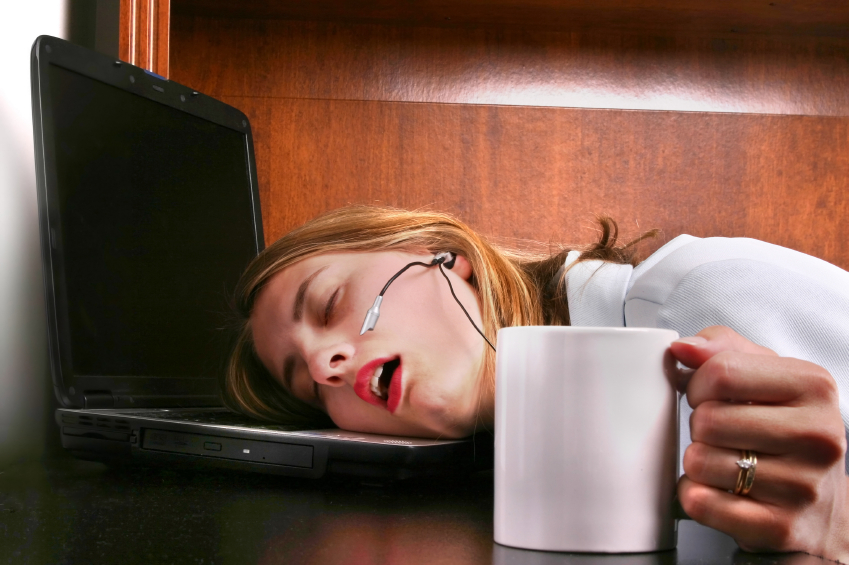 With John Thomasfrom Silicon Valley, CA, May 23, 2018www.madhedgefundtrader.com
MHFT Global Strategy LuncheonsBuy tickets at www.madhedgefundtrader.com
Fort Worth, TXJune 11
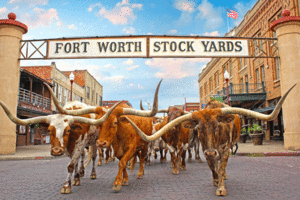 MHFT Global Strategy LuncheonsBuy tickets at www.madhedgefundtrader.com
New Orleans, LA June 12
Philadelphia, PAJune 13
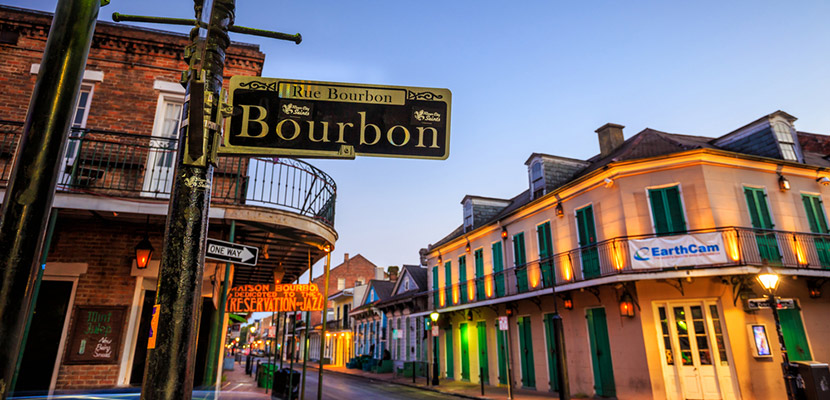 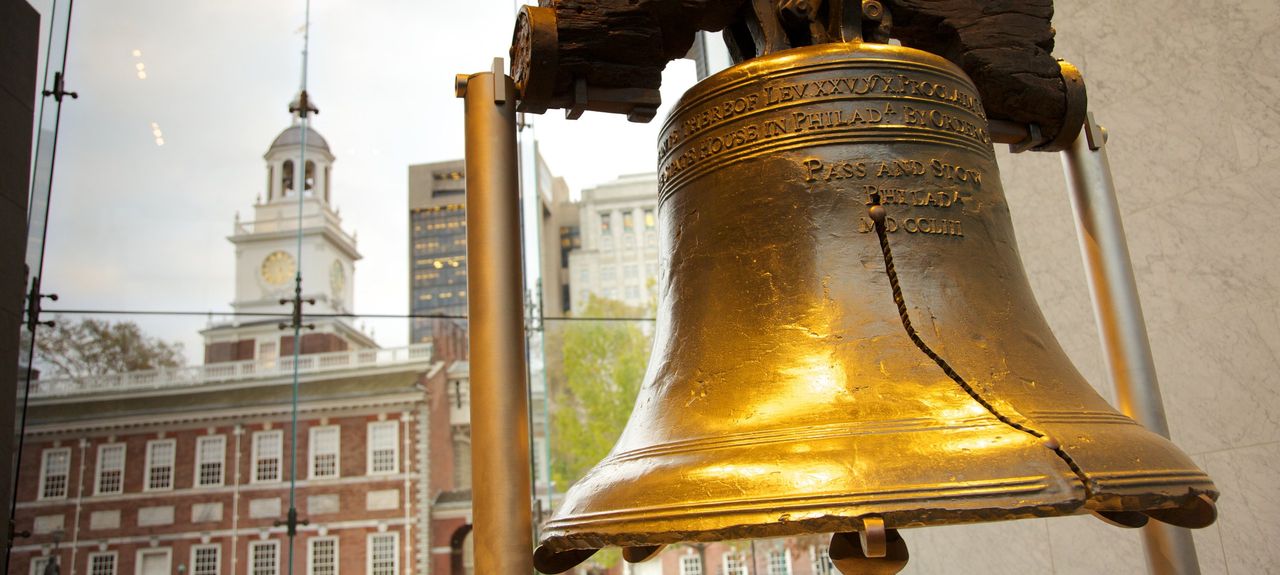 MHFT Global Strategy LuncheonsBuy tickets at www.madhedgefundtrader.com
New York, NY June 14
Denver, COJune 15
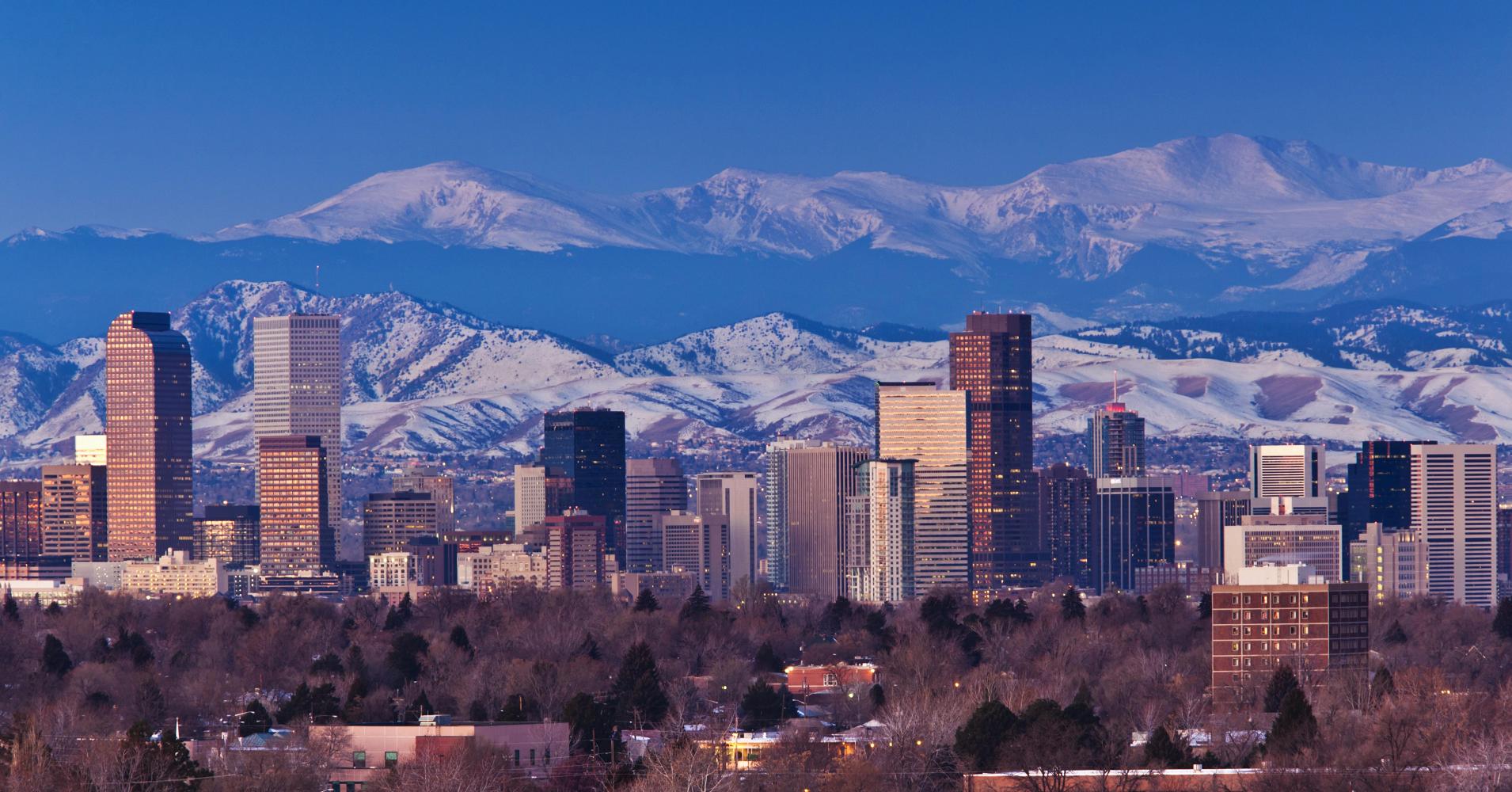 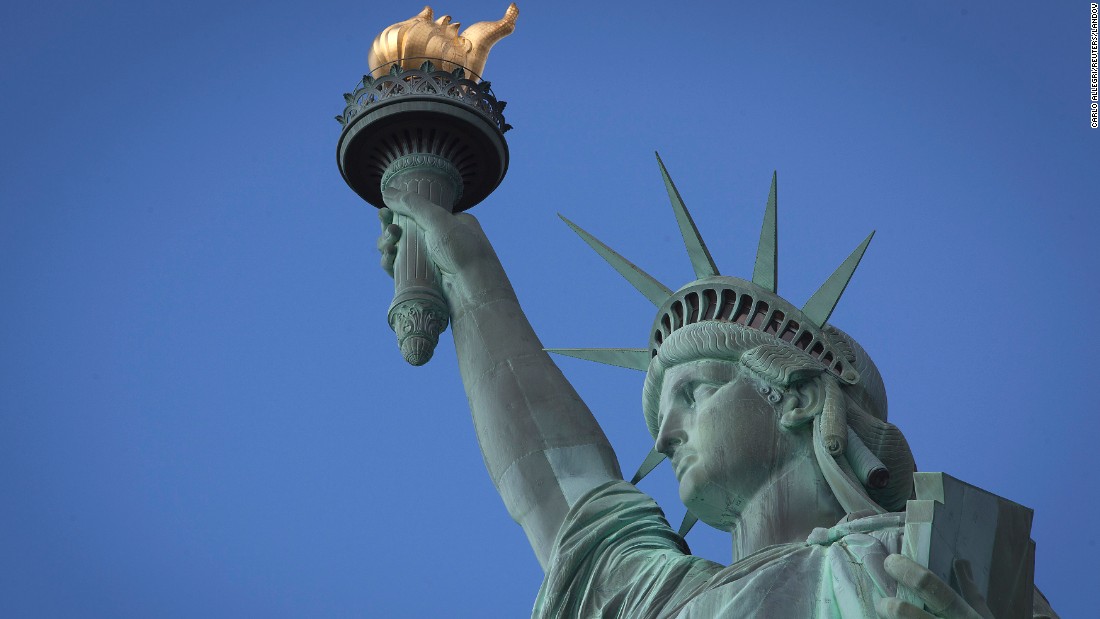 MHFT Global Strategy LuncheonsBuy tickets at www.madhedgefundtrader.com
Seminar at Sea July 13
Paris, FranceJuly 17
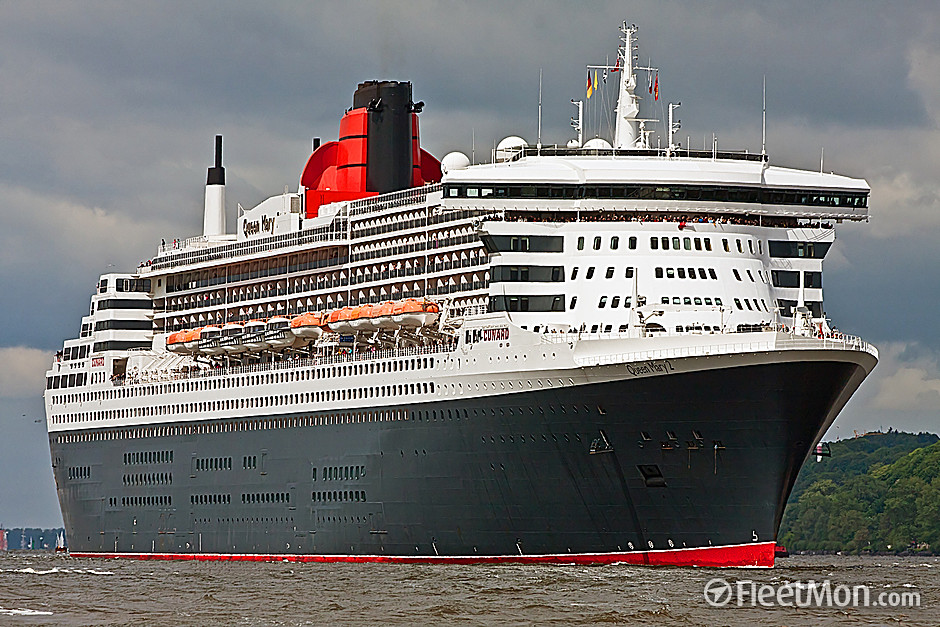 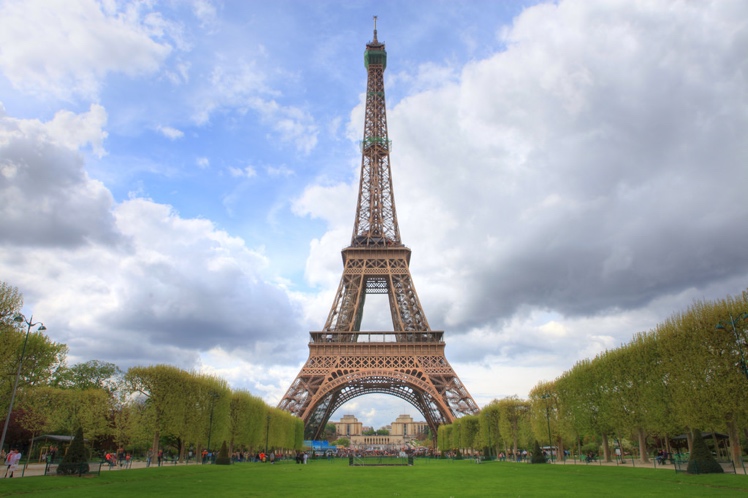 Soon to be Posted: Zermatt, Switzerland, and Amsterdam
Trade Alert PerformanceNew All Time High!!
*January   4.09% Final         *July  +1.95% Final*February   +1.54% Final         *August +18.38% Final*March    +1.13% Final         *September +7.65% Final*April       +12.54% Final      *October +1.39% Final*May        +1.30% MTD         *November +2.08% Final*June        +0.70% Final       *December +3.76% Final*2018 Year to Date 20.60%compared to -.20% for the Dow Average*Trailing One year return +56.25%, +296.50% since inception,*Average annualized return of 35.35%
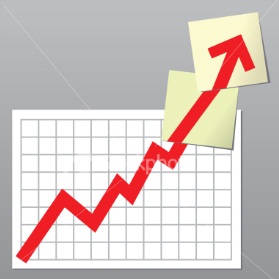 Portfolio Review90% Cash, 10% short ”RISK OFF”Ran to sidelines to protect performance at all time highRisk/Reward is now terrible-Waiting for the fat pitchHedges paid off big time
Expiration P&L20.94%
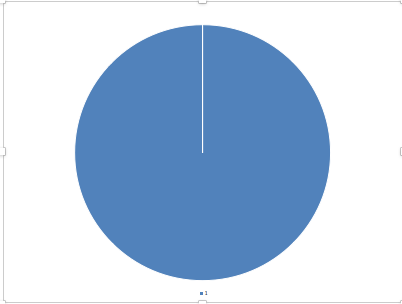 GTD Daily Audited Performance
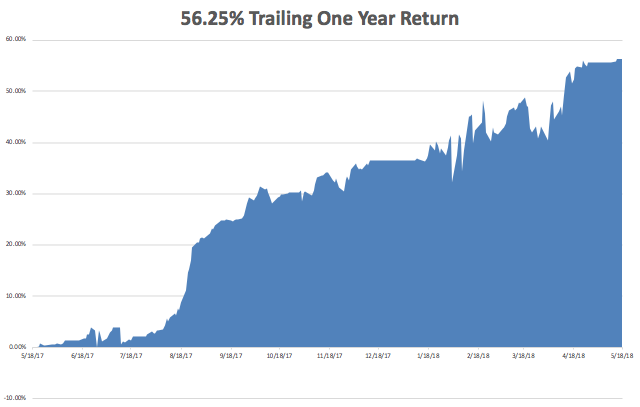 GTD Eight Year Daily Audited Performance
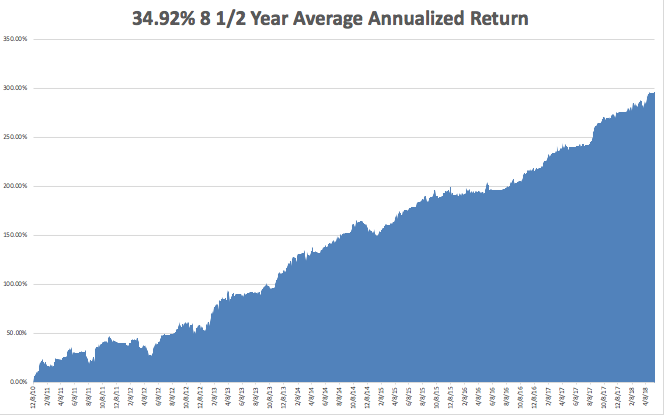 There is only one letter I know about doing better
Mad Hedge Technology Lettera $2,500 a year upgrade
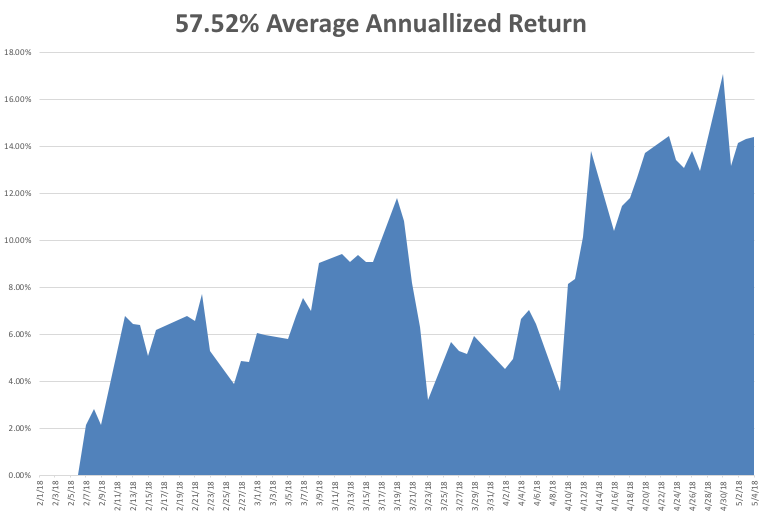 The Method to My Madness
*Stocks too high to buy*Bonds too low to sell*Missed the dollar breakout to new highs because I was too busy with equities and volatility*Rising interest rates says we have to sell currencies on every rally*Rising rates also say that precious metals and yield plays are DOA*Start planning that vacation now, it’s setting upto be  a dreadful summer
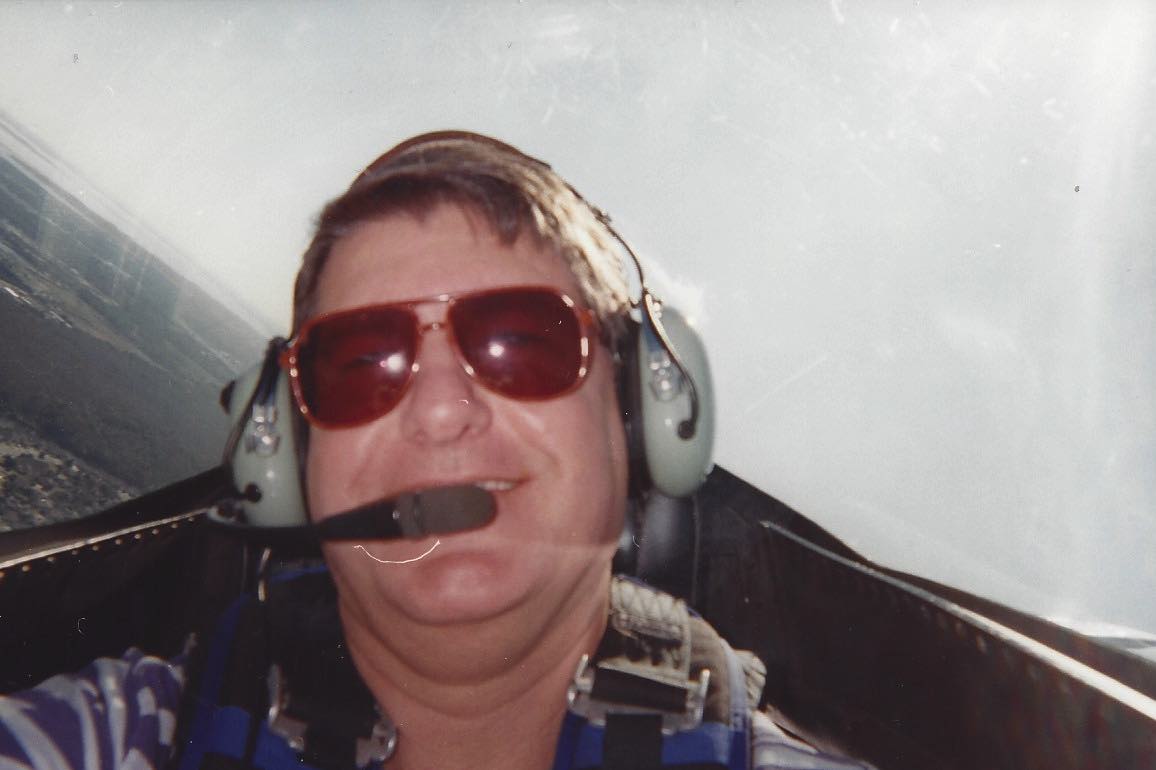 The Mad Hedge Profit PredictorMarket Timing Index-Hits Top of New Range at 44An artificial intelligence driven algorithm that analyzes 30 differenteconomic, technical, and momentum driven indicators
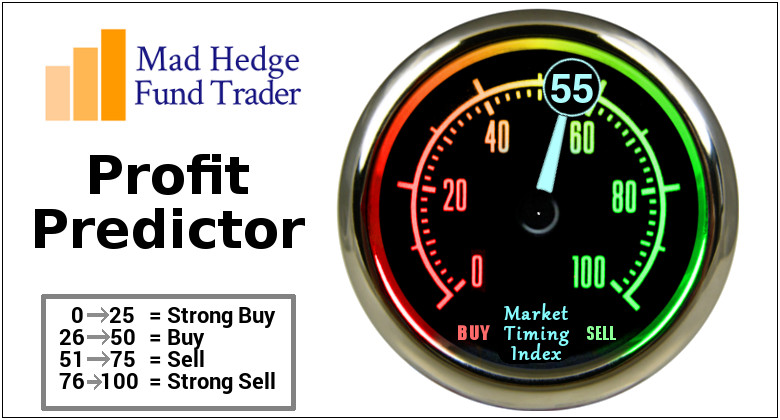 The Mad Hedge Profit PredictorCollapse Back to Extreme FearA New 5-45 Trading Range?
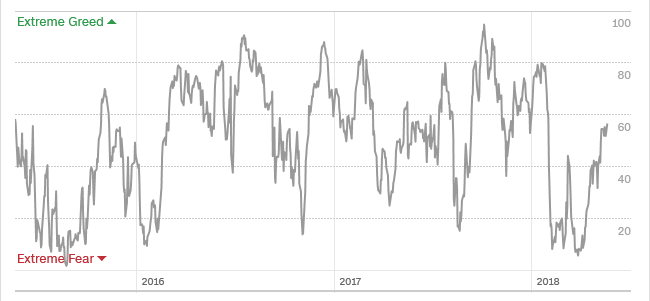 SELL
BUY
The Global Economy – Rolling Over
*China trade war on hold really means that the China trade war is over, and China won*Steel and aluminum tariff increases have been suspended*April Consumer Sentiment was up, but only slightly, from 98.0 to 98.8, April  Producer Price Index up a non-inflationary 0.1%, up 2.3% YOY,*Europe is falling off a cliff with PMI’s down to an 18 month low, corporate profits up 3.25% YOY vs 26% in the US*Global slowdown means the bull market ison hold*FOMC to raise interest rates by 25 basis points in a month
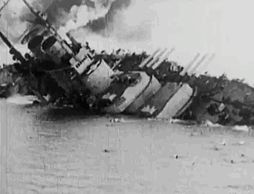 Weekly Jobless Claims –The Most Important Statistic +11,000 to 222,000-  43 Year Low
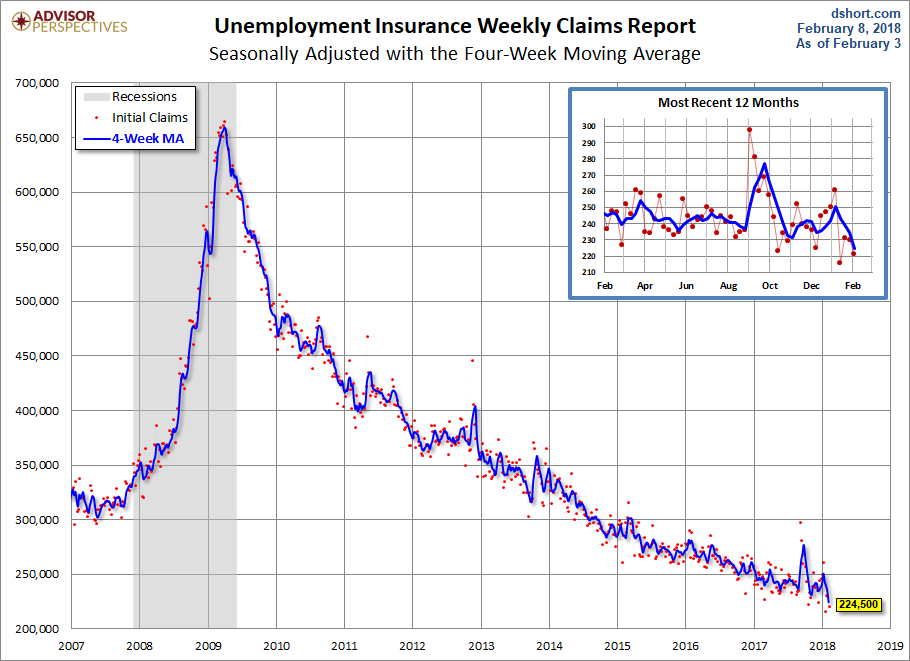 The Bill Davis ViewA $1,500 Upgrade for the Mad Day Trader Service
Stocks- Losing Interest
*Stocks move to high end of recent trading range, but no breakout is imminent*No breakout possible until we get the next batch of earnings reports in two months*Earnings multiples have been falling since February 1, indicating that the end of the bull market is approaching*Stocks are rising on small volume and falling on large volume, suggesting that the major correction continues*Estimated US data center growth in five years are doubling to $60 billion a year, so all tech selloffs will be temporary*Stocks stuck in a range for the next five months going into the November election*We are now in seasonal stock market headwind*Bottom Line: Look for weakness into the summer, then a  rally into yearend to new highs
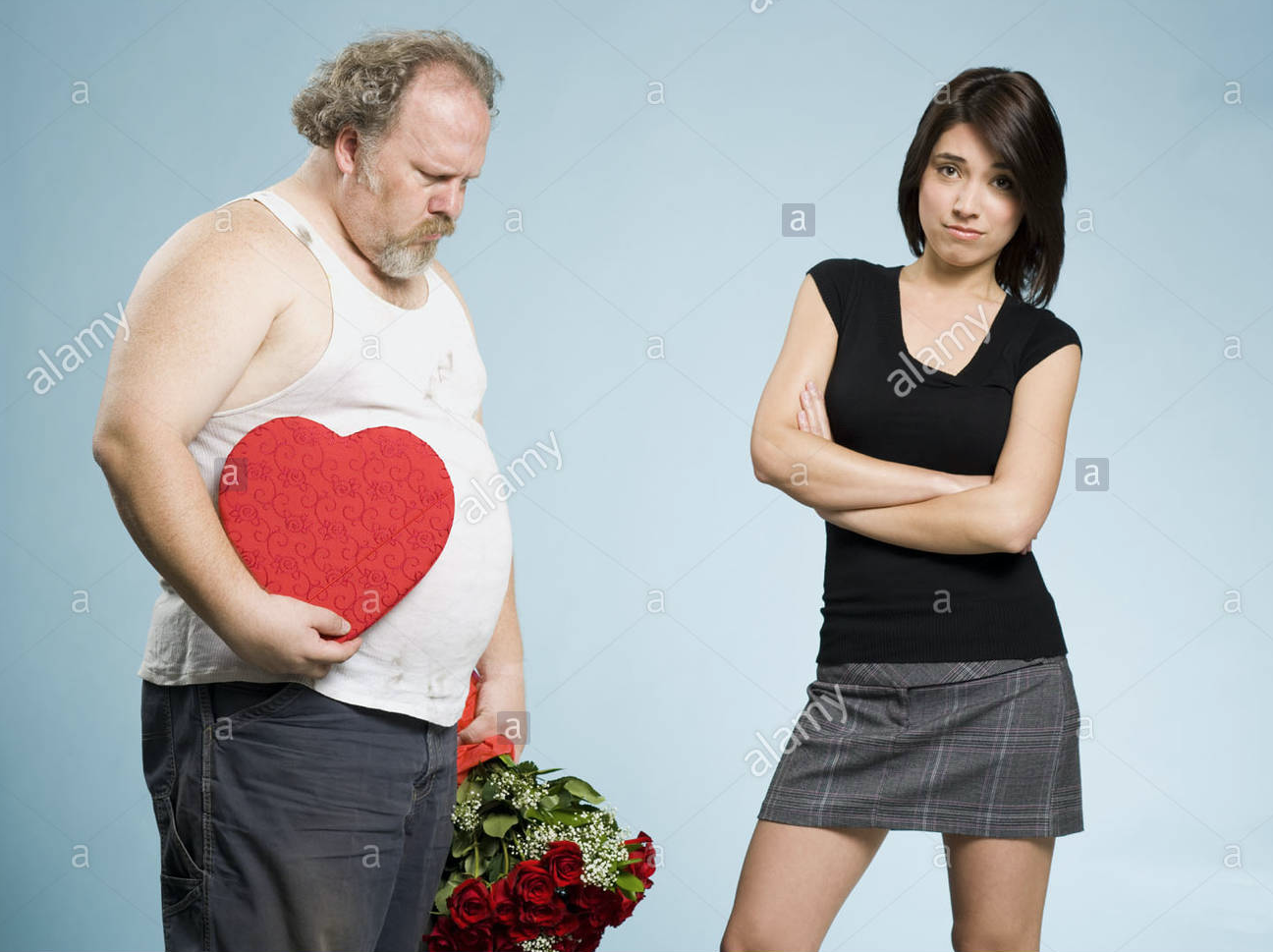 S&P 500- Stuck In a Rangetook profits on long 5/$277-$280 put spread double weighting
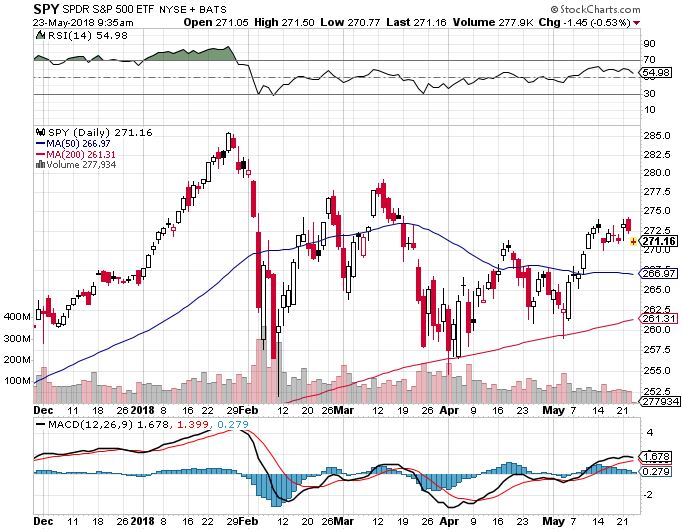 Nextsupport
Dow Average- Downtrend
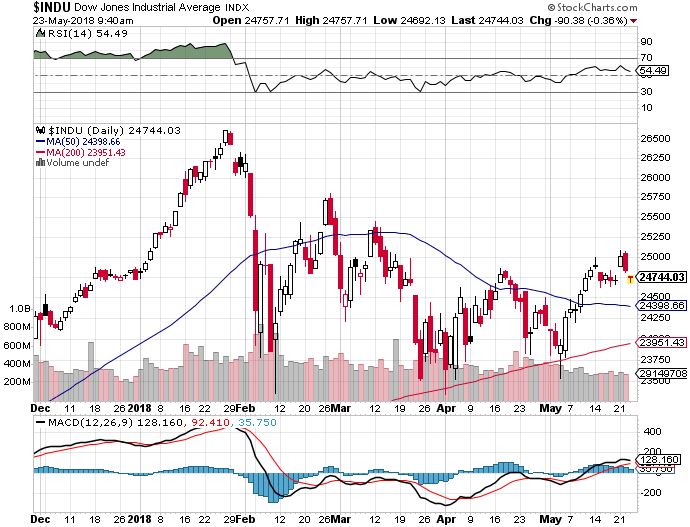 Russell 2000 (IWM)-Breakout Approaching?has become the lead index on tax breaks
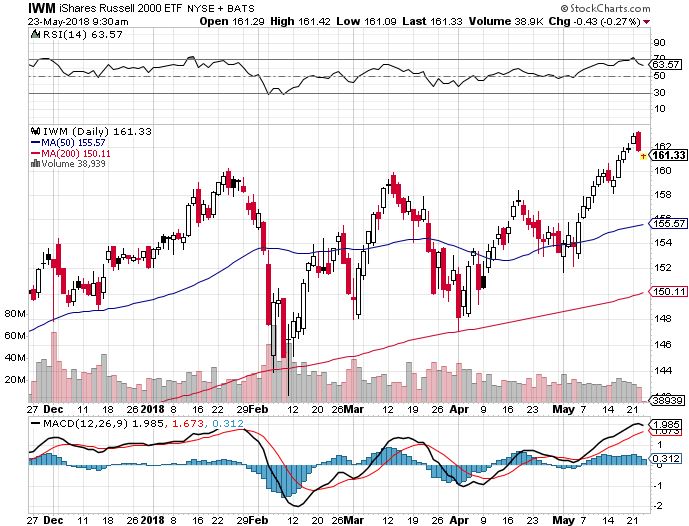 NASDAQ (QQQ)- Settling Into a Range for the rest of 2018
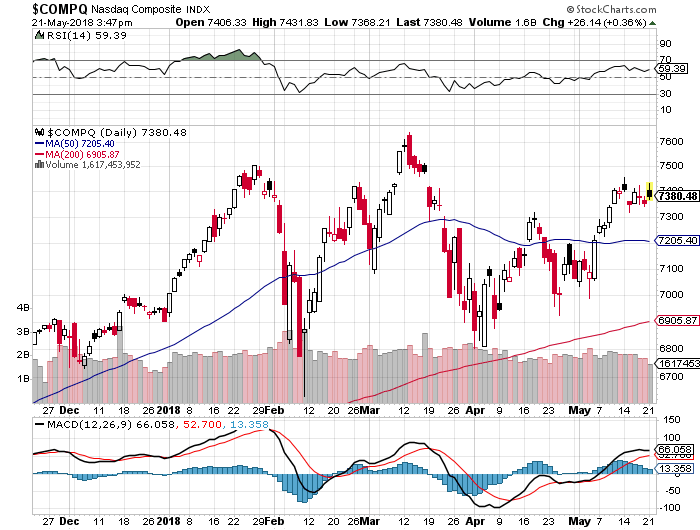 Washington chaos,Trade Wars,Iran, NK, and Syria wars, rising oil,PE at 20X
High earnings growth,Good valuations,Buybacks,nothing else to buyPE at 16X
(VIX)- Gone to Sleep
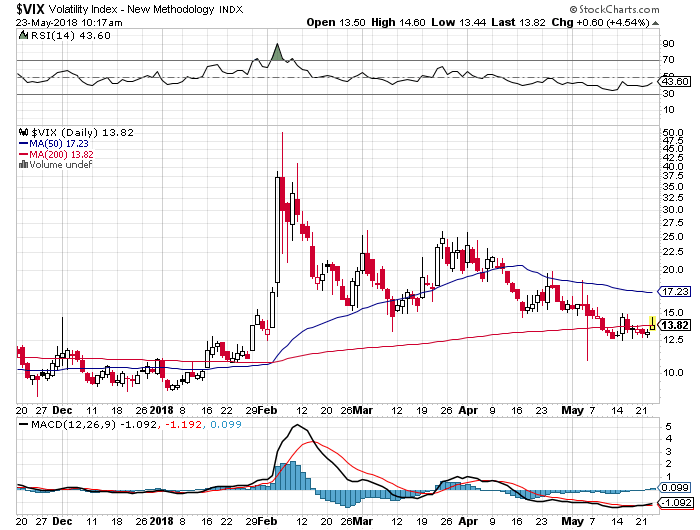 This iswhere itnow lives
iPath S&P 500 VIX Short-Term Futures ETN (VXX)long 5/$32-$35 call spreadtook profits on long 3/$60-$65 bear put spreadtook profits on long 3/$55-$60 bear put spread
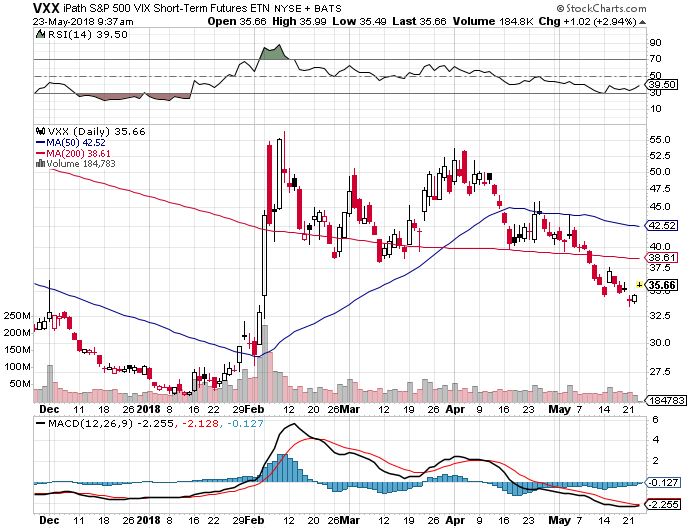 General Electric (GE)-Short Covering RallyBreakup Value is $15
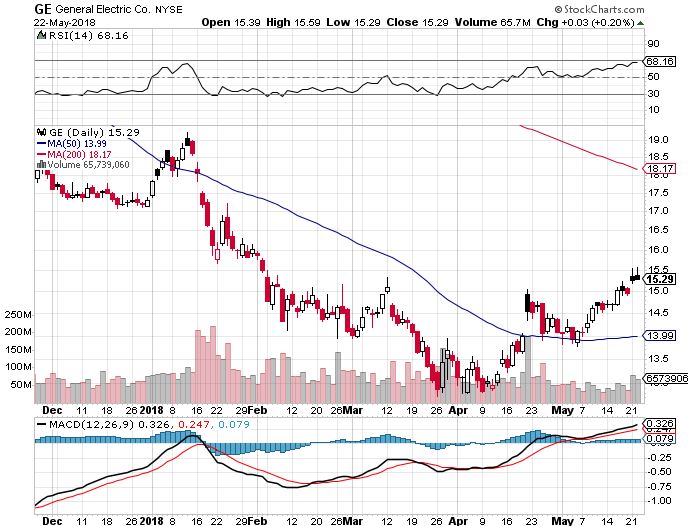 Apple (AAPL)-The Buffet BumpWarren Buffett now owns 5% of Apple, wishes he owned the whole companytook profits on long 6/$130-$140 calls spread profits on long 3/$140-$150 calls spreadtook profits on long 3/$140-$145 callstook profits on long 4/$155-$165 calls spread
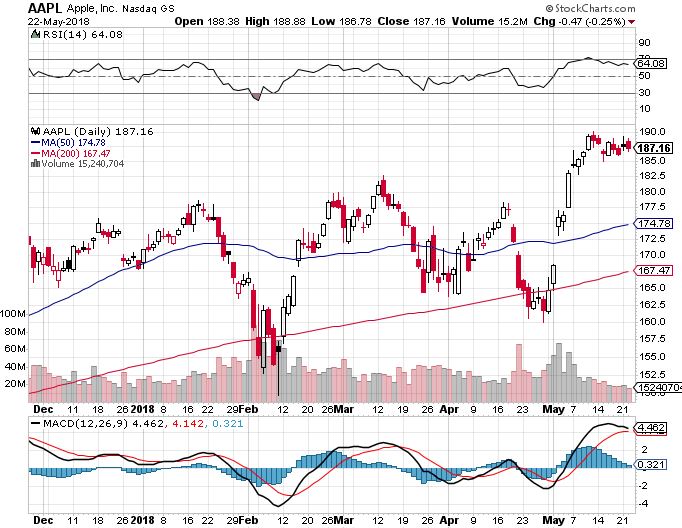 Amazon (AMZN) – Targeting $2,000took profits on long 3/$1200-$1250 call spread (Tech Letter)
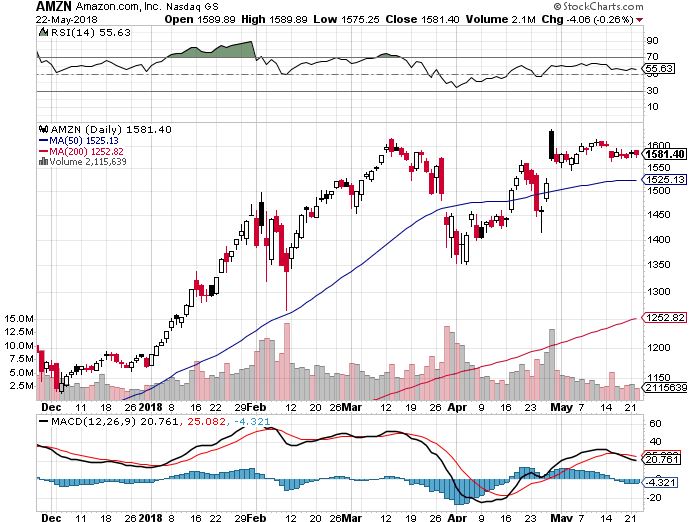 Facebook (FB)- Reality Returnsstopped out of long 4/$150-$160 call spreadtook profits on long 6/$130-$140 bull call spreadtook profits on long 3/$155-$165 bull call spreadtook profits on long 3/$190-$195 bear put spread
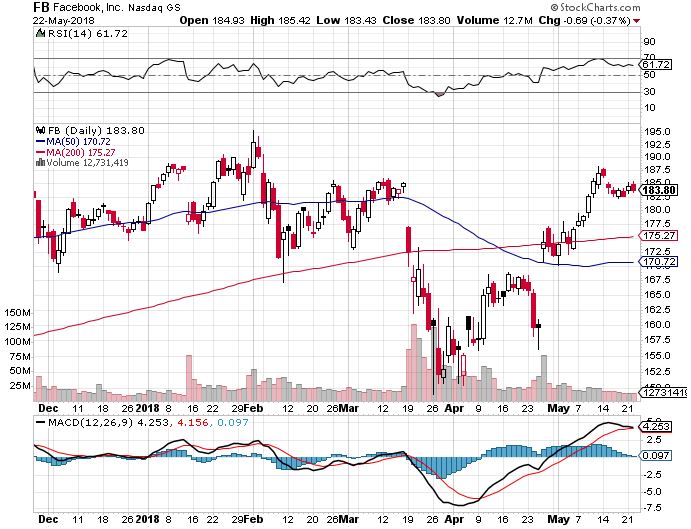 Alphabet (GOOGL)- 60  Minutes Dragtook profits on long 4/$900-$930 call spread
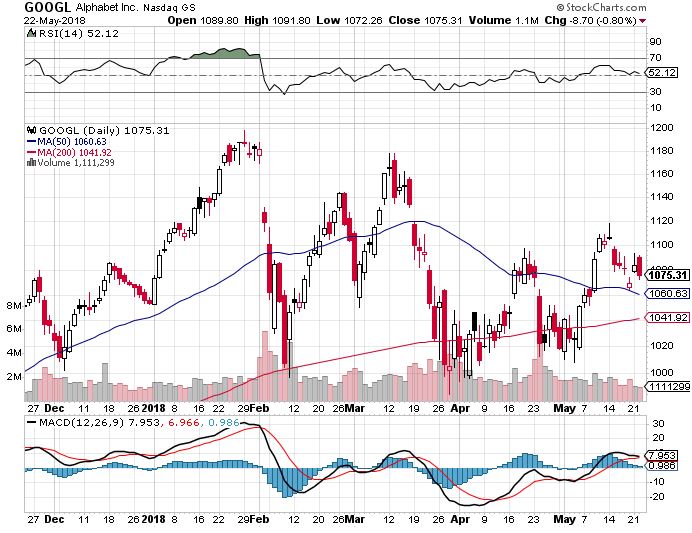 Micron Technology (MU)-Spectacular Earningstook profits on long 3/$34-$37 bull call spread in Mad Hedge Technology Letter OnlyUBS bearish report decimates the entire chip industry
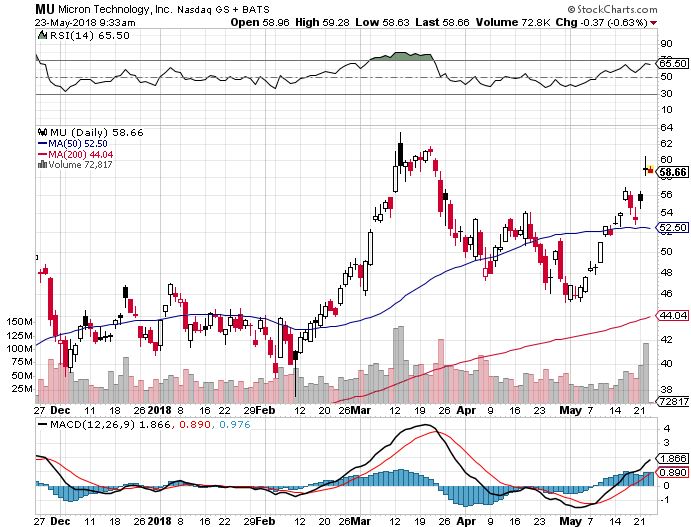 Salesforce (CRM)-New Hightook profits on long 6/$105-$110 call spreadtook profits on long 3/$90-$95 bull call spread
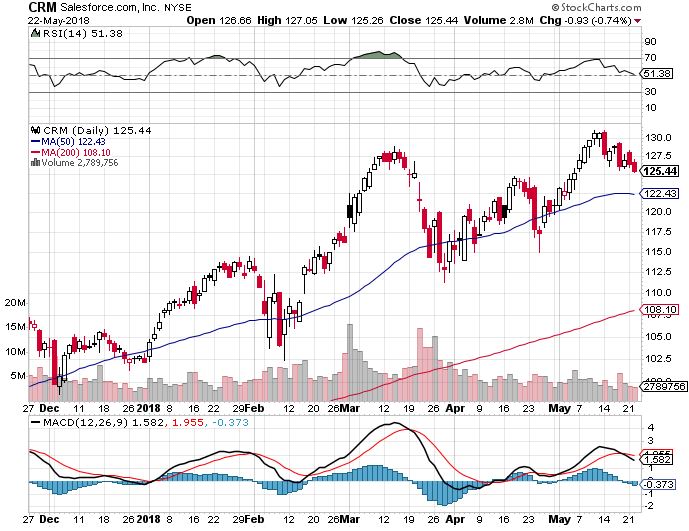 Industrials Sector SPDR (XLI)-Yuck!(GE), (MMM), (UNP), (UTX), (BA), (HON)
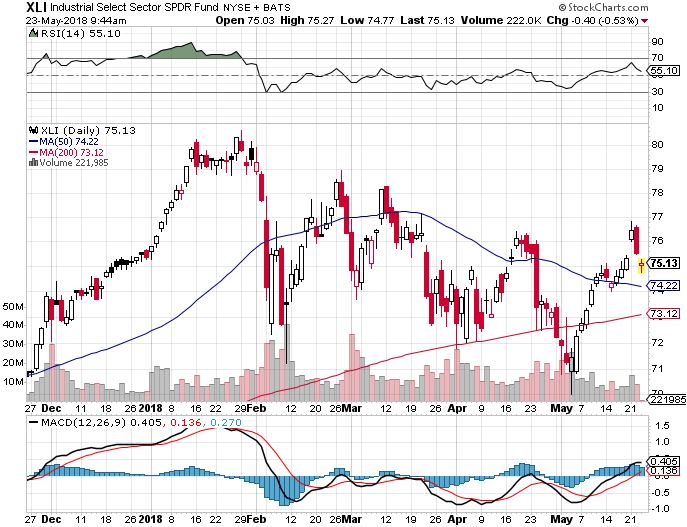 US Steel (X)-Earnings DisappointmentImport duties cause users to abandon steeltook profits on long the 9/$21-$22 vertical bull call spread
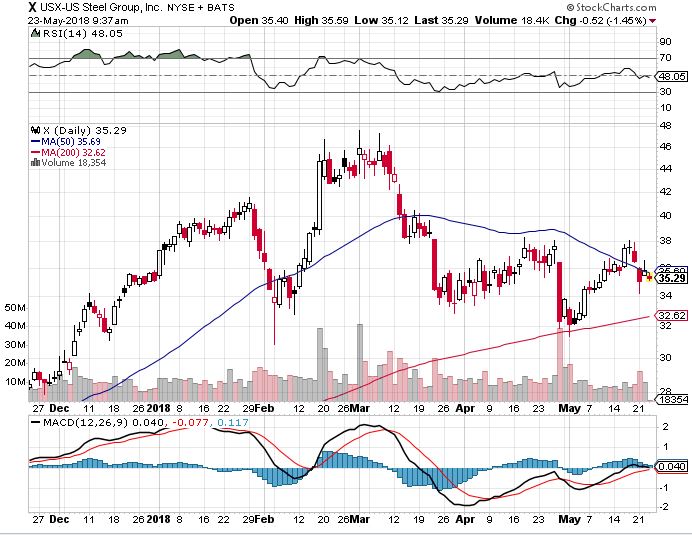 Southwest Airlines (LUV)- High Oil Prices HurtWarren Buffett’s Favorite Airline
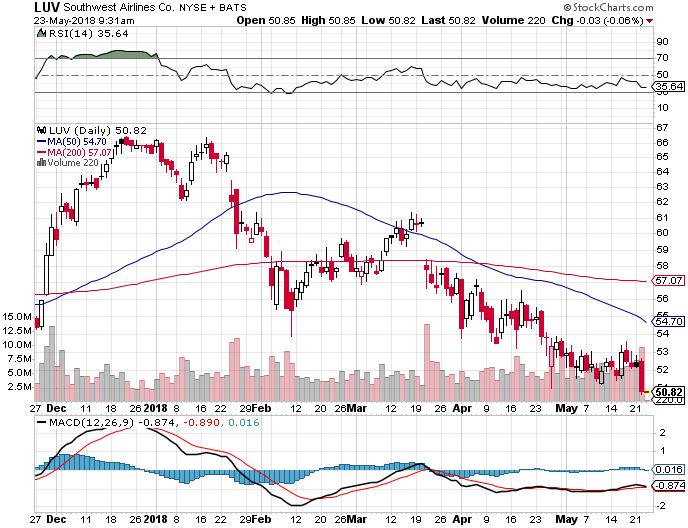 Transports Sector SPDR (XTN)- (ALGT),  (ALK), (JBLU), (LUV), (CHRW), (DAL)
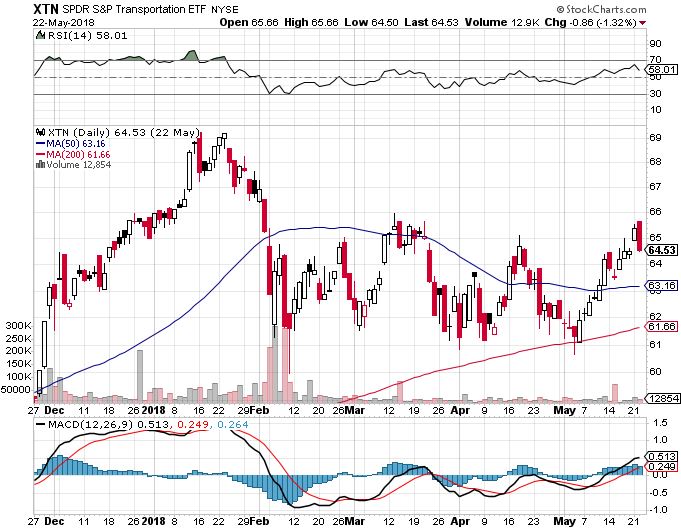 Health Care Sector (XLV), (RXL)-(JNJ), (PFE), (MRK), (GILD), (ACT), (AMGN)
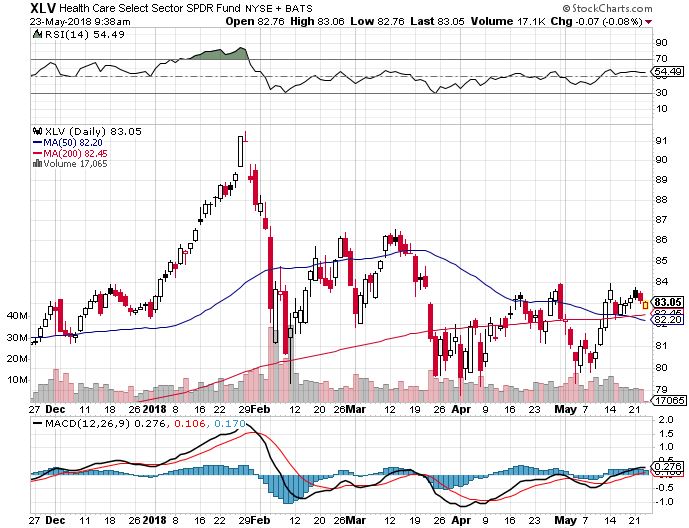 Citigroup (C)-Earnings up 25%took profits on long 6/$60-$65 bull call spread
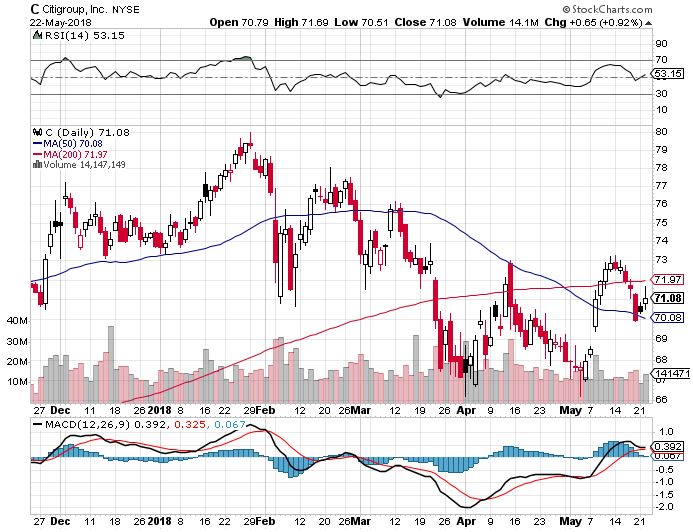 Goldman Sachs (GS)-Rising Rates Fail to Help stopped out of long 4/240-$245 call spreadstopped out of long 10/$220-$225 vertical bull call spread took profits on long 10/$227.50-$232.50 vertical bull call spread
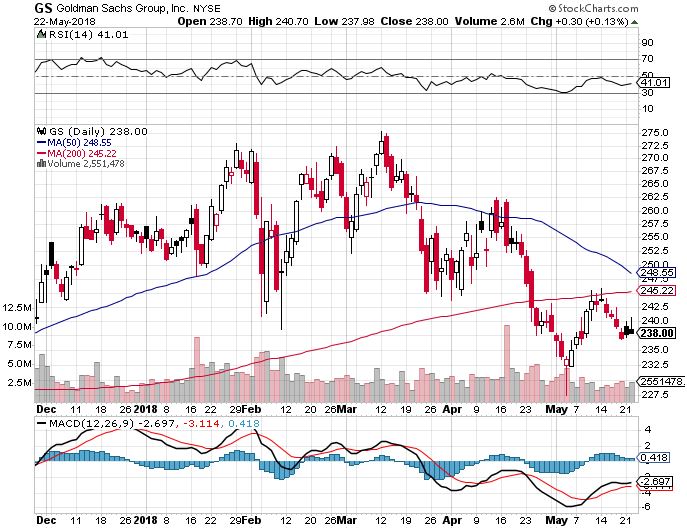 JP Morgan (JPM)-took profits on long 4/$95-$100 call spread
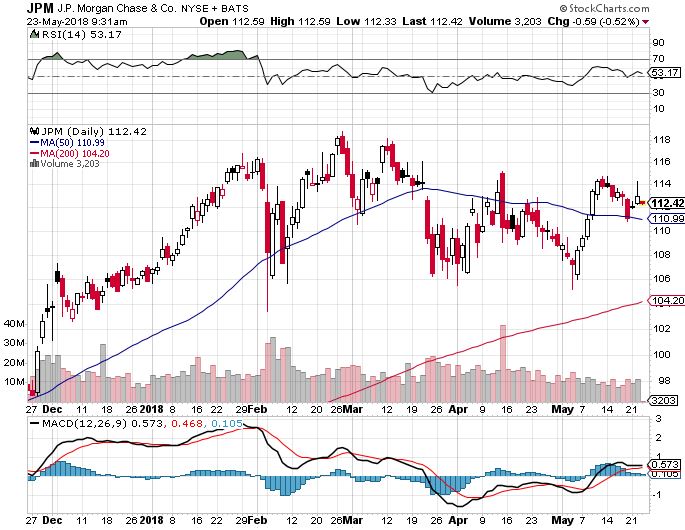 Palo Alto Networks (PANW)-New HighHacking never goes out of fashion
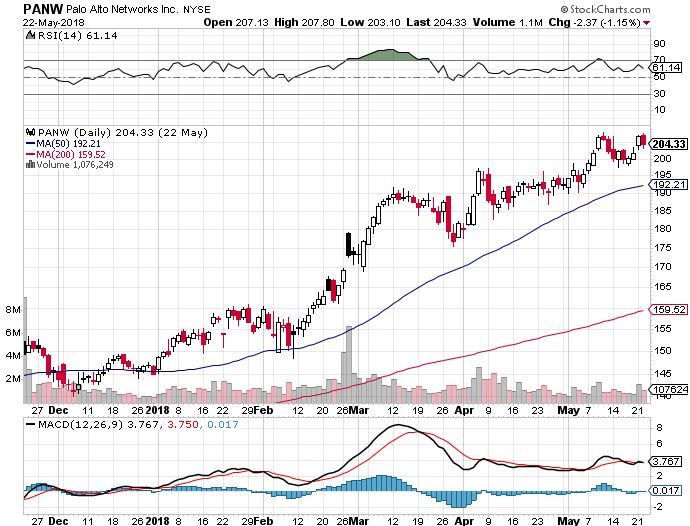 NVIDIA (NVDA)-Great Earnings
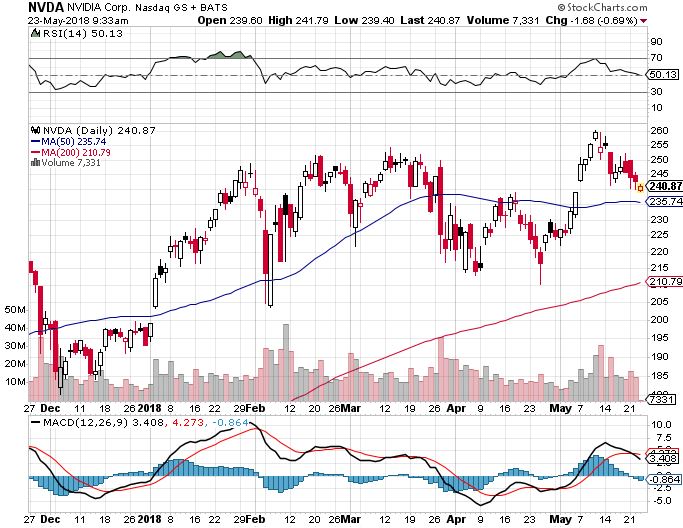 Consumer Discretionary SPDR (XLY)(DIS), (AMZN), (HD), (CMCSA), (MCD), (SBUX)
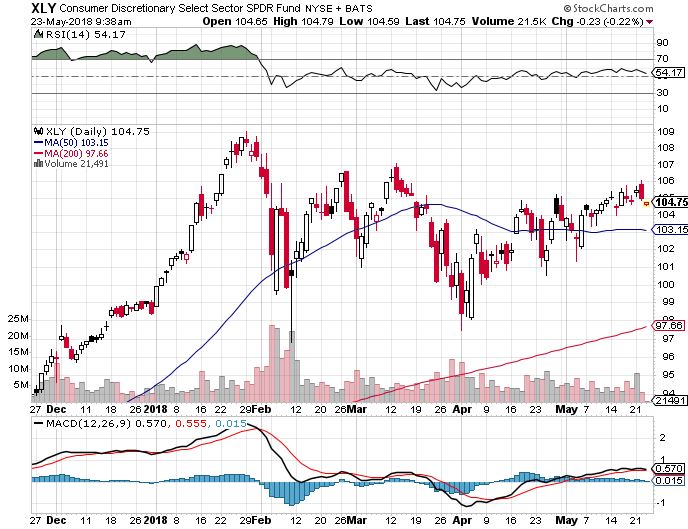 Europe Hedged Equity (HEDJ)-Euro crash
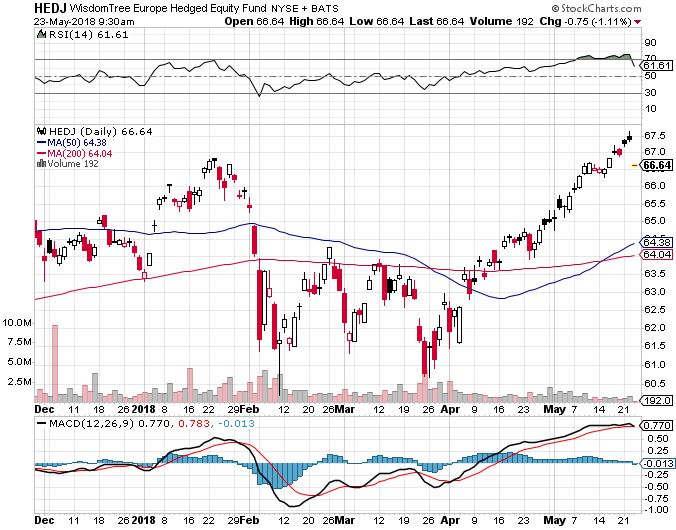 Japan (DXJ)-Falling Yen Move
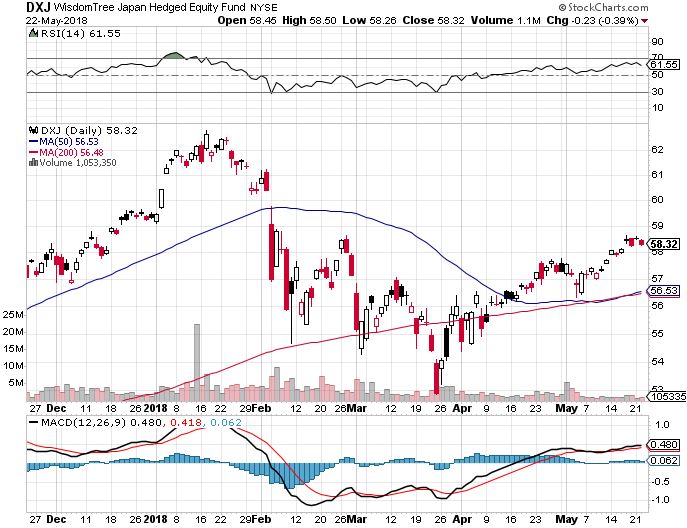 China ($SSEC)-Economic Recovery on Track
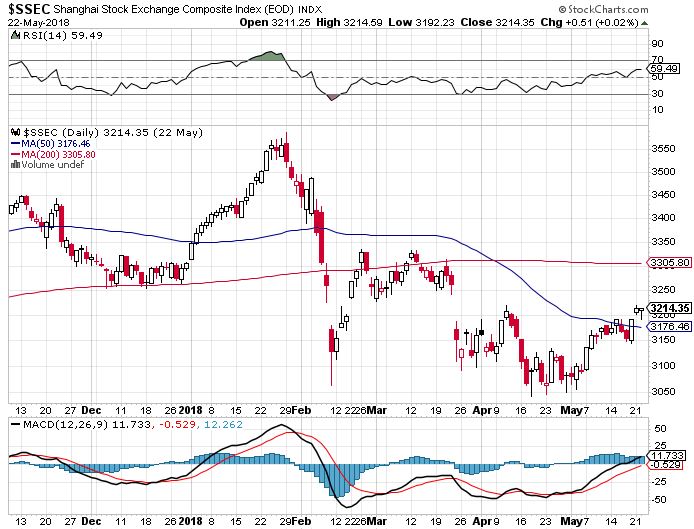 Emerging Markets (EEM)- Killed by Strong Dollar
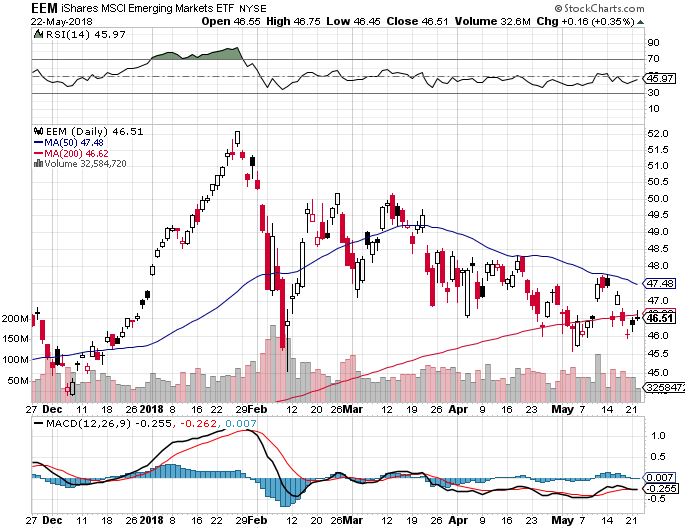 Bonds- 7 Year High
*Ten year bonds yields breakout to a 3.12% yield, all yield plays collapse*It could take several weeks of sideways action to digest to new breakout*Cherry pick your next trade, wait for yields to move back below 2.90% to sell short again*Wait for next big read on inflation before making a move*Still looking for 3.25%-3.5% ten yearUS Treasury yield by yearend, and 4% in a year*Exploding deficits will weigh on bond for thenext decade, sell every rally across the space*Someday there will be a big Treasury auction andno one will show, gapping rates up 50 basis pointsBottom Line: Sell every four point rally in the (TLT)
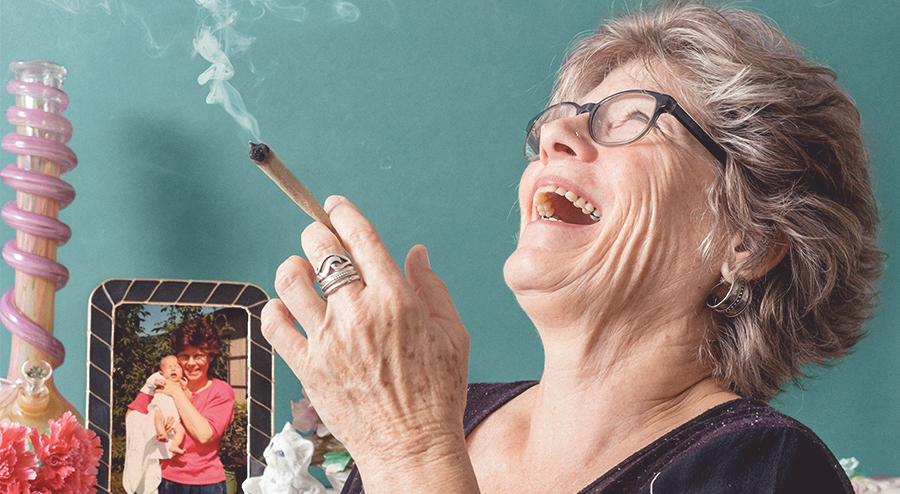 Treasury ETF (TLT) – 18 Profitable Trade Alerts in 8 Monthstook profits on long 5/$124-$127 vertical bear put spreadtook profits on long 4/$123-$126 vertical bear put spreadTook profits on long the (TLT)  2/$124-$127 vertical bear put spread again
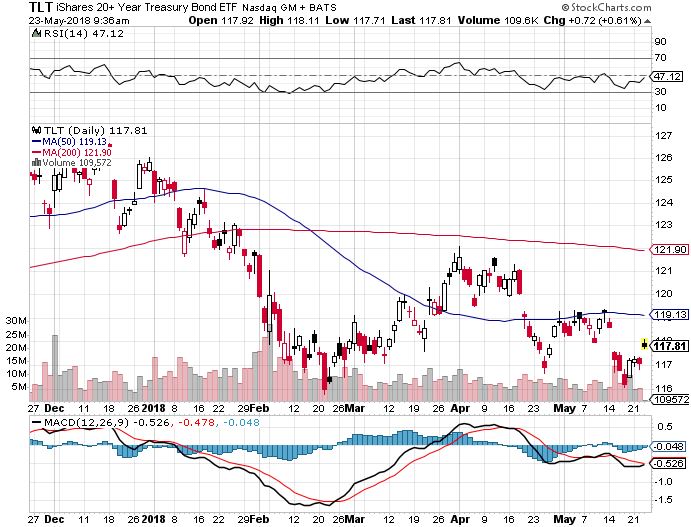 Ten Year Treasury Yield ($TNX) 3.06%Breakdown, Now major Support
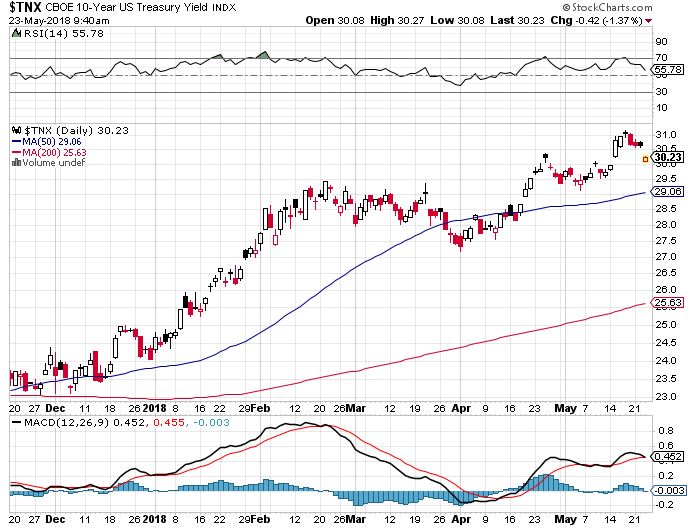 Junk Bonds (HYG) 5.51% Yield60 basis point pop in yield on stock crash
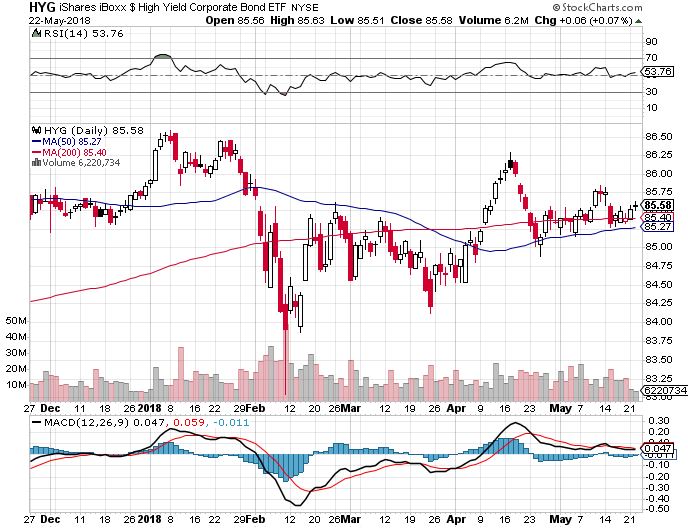 2X Short Treasuries (TBT)- Take Profits
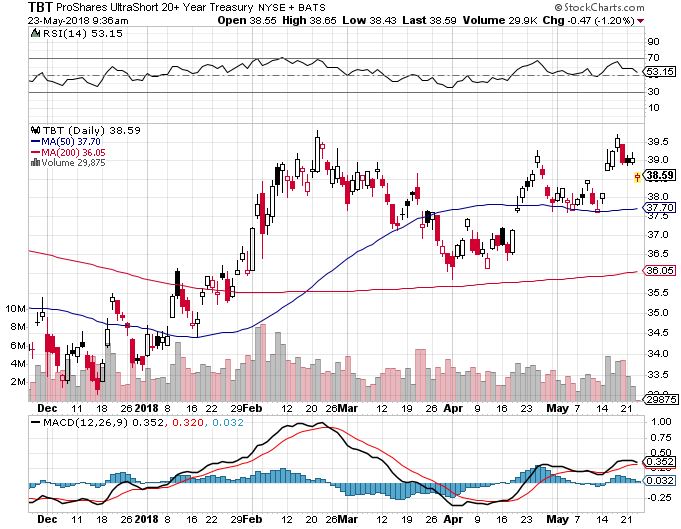 Emerging Market Debt (ELD) 5.84% Yield-
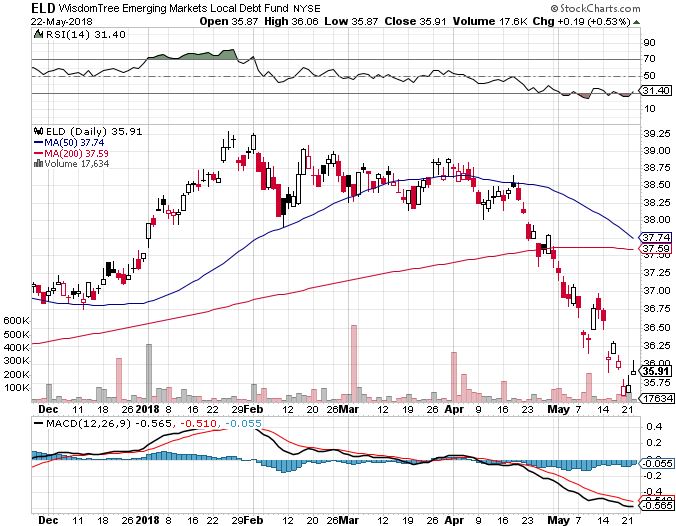 Municipal Bonds (MUB)-2.32%  Mix of AAA, AA, and A rated bondsHuge 40 basis point yield pop on tax bill
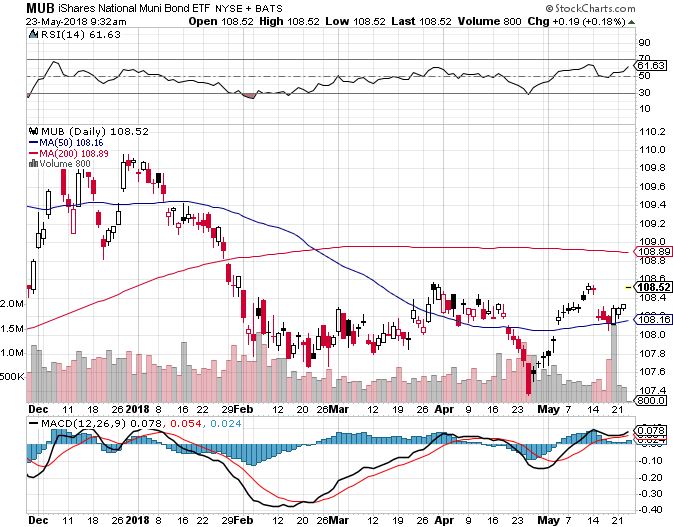 Foreign Currencies- One Year Dollar High
*Oil currencies of Canadian dollar (FXC), Mexican Peso, and Russian Ruble get a nice boost*A NAFTA treaty would also be positive for loonie and peso.*Reserve Bank of Australia may tighten soon, providing relative strength to the Aussie*Dollar is rising enough to become a drag on the US economy*Bitcoin downtrend intactBottom Line: Sell rallies on any currencies
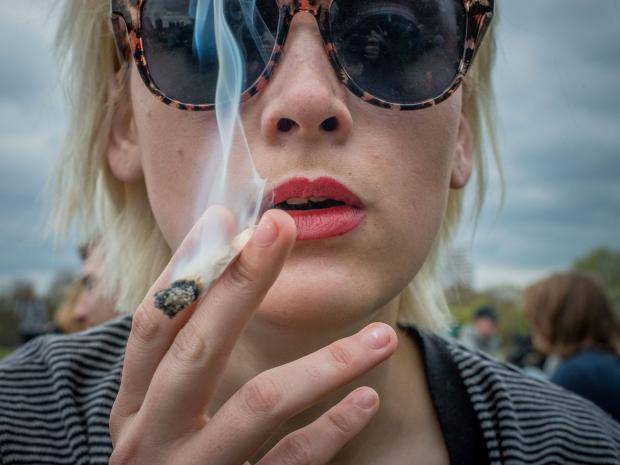 Japanese Yen (FXY), (YCS)took profits on long (FXY) 3/$91-$93 bear put spread
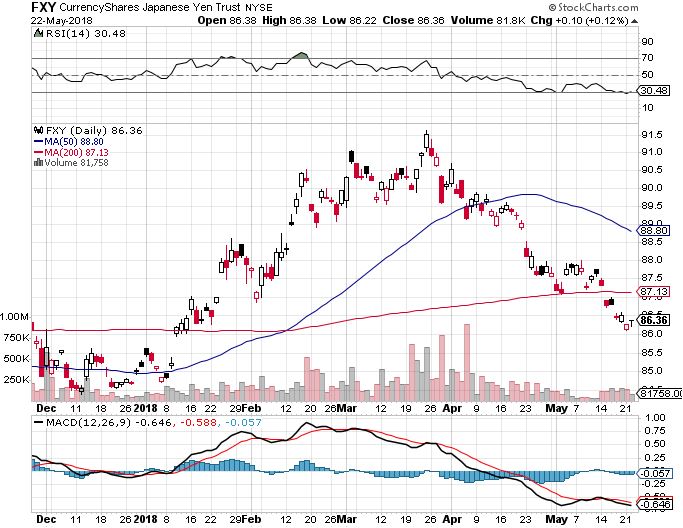 Euro ($XEU), (FXE), (EUO)- Triple Top took profits on long (FXE) 3/$120-$123 vertical bear put spreadtook profits on long (FXE) 12/$116-$118 vertical bear put spread took profits on long (FXE) 12/$111-$113 vertical bull call spread
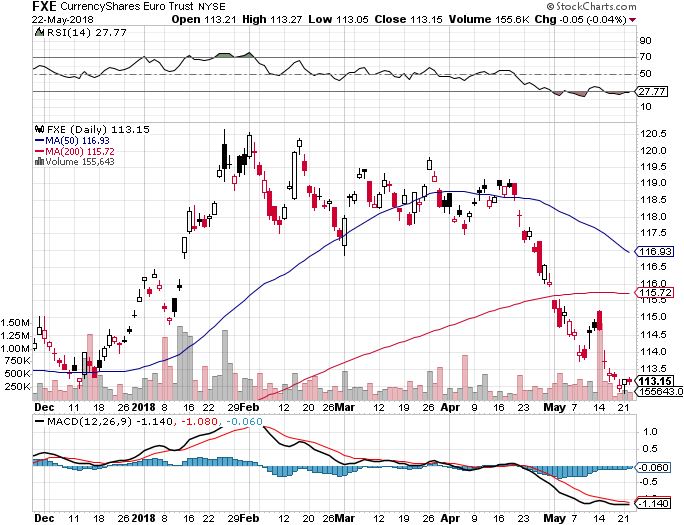 Australian Dollar (FXA)
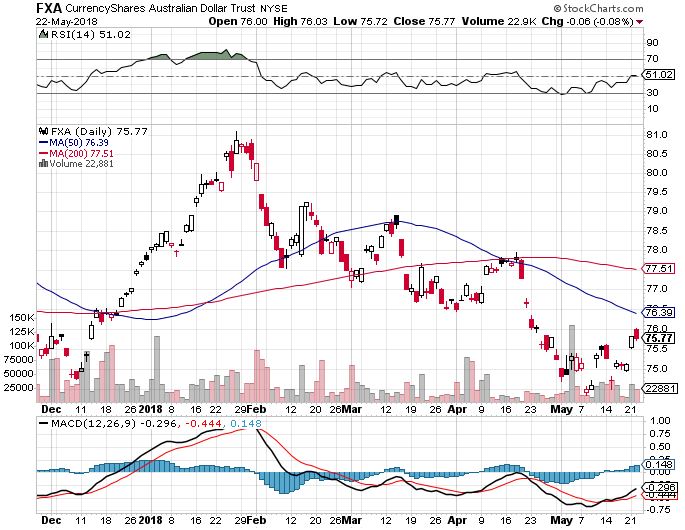 Emerging Market Currencies (CEW)
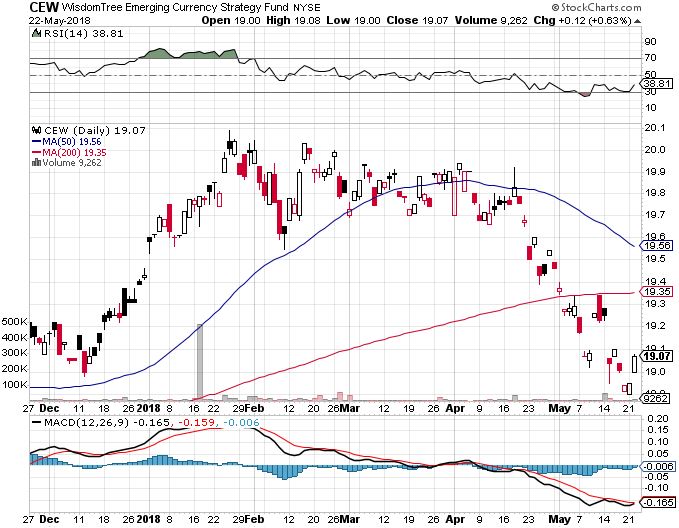 Chinese Yuan- (CYB)-Stabilizing on Government Support
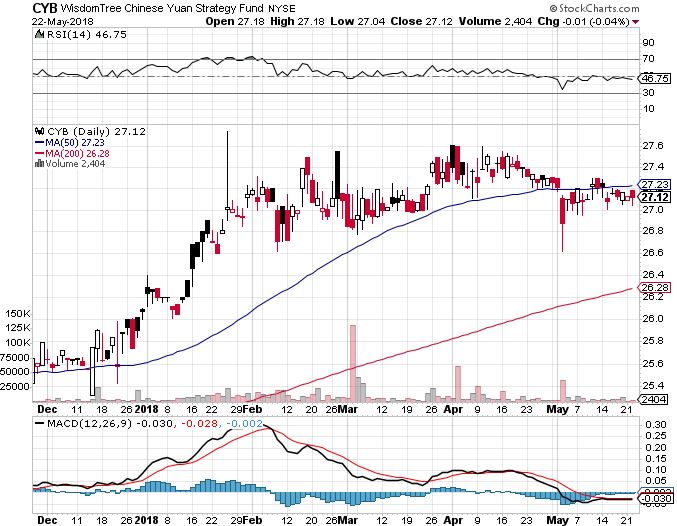 Bitcoin- Downtrend Intact
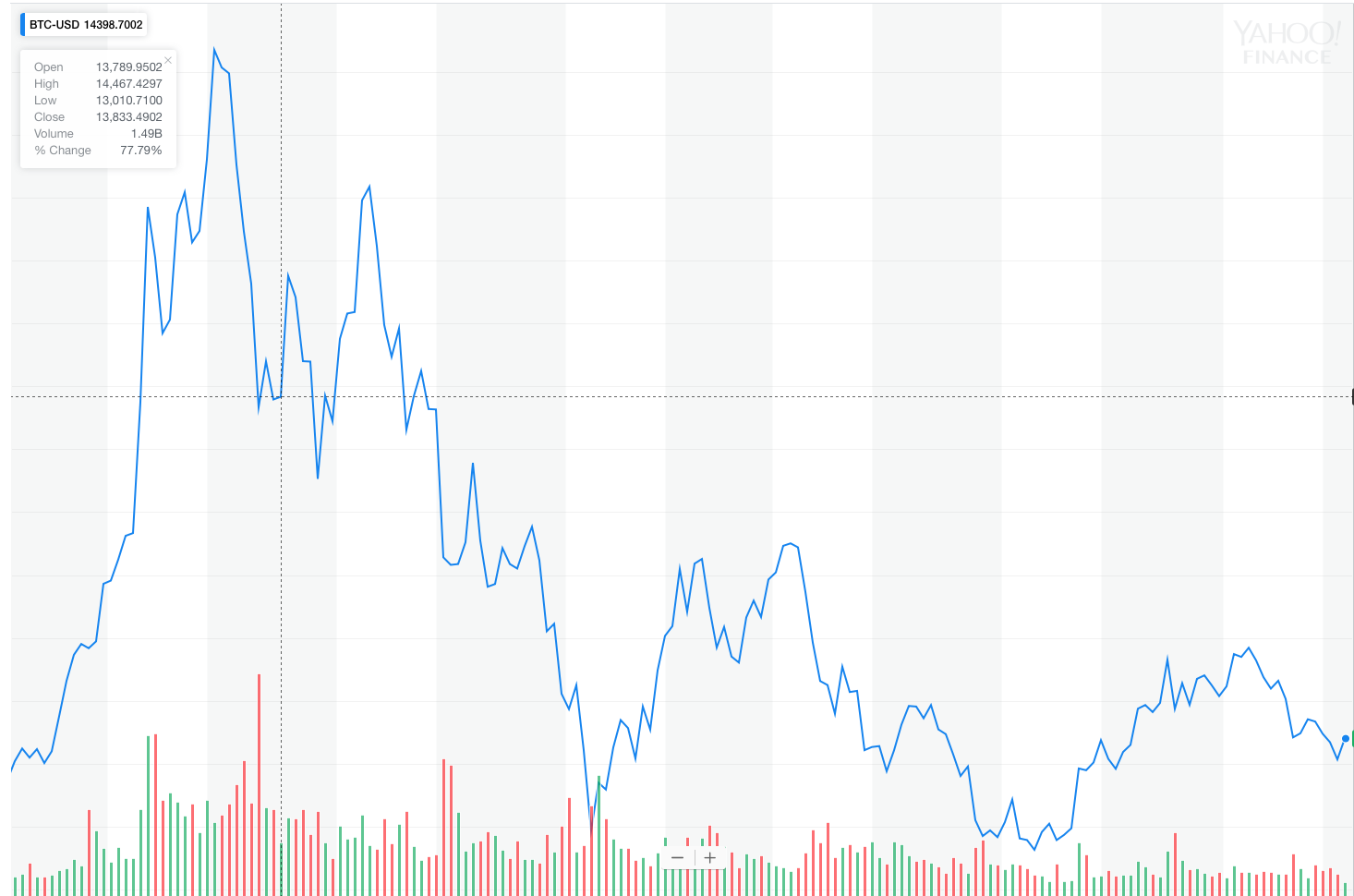 Energy- The Peak Storm Continues
*Venezuela approaching failed state status, may take 1 million b/d off the market*US ban on Venezuelan asset purchases will shut down the oil industry*US oil production hits new all time high as exports ramp up, approaching 11 million barrels a day*Saudi Arabia now looking to extend production quotas into 2019, which have been hugely successful*Baker Hughes US Rig Count unchanged for the first time in months*Bottom Line: Oil may be peaking here so stand aside
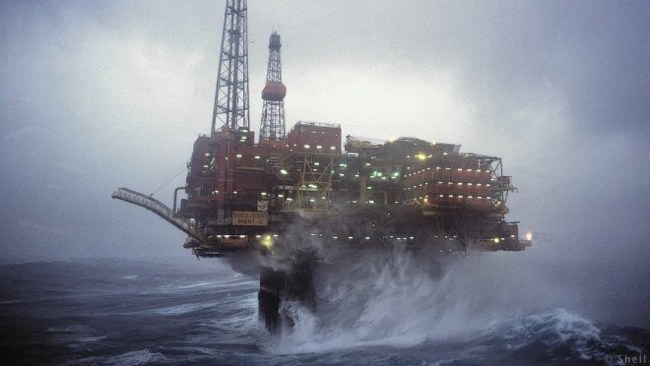 Oil-New High and Inflation Push
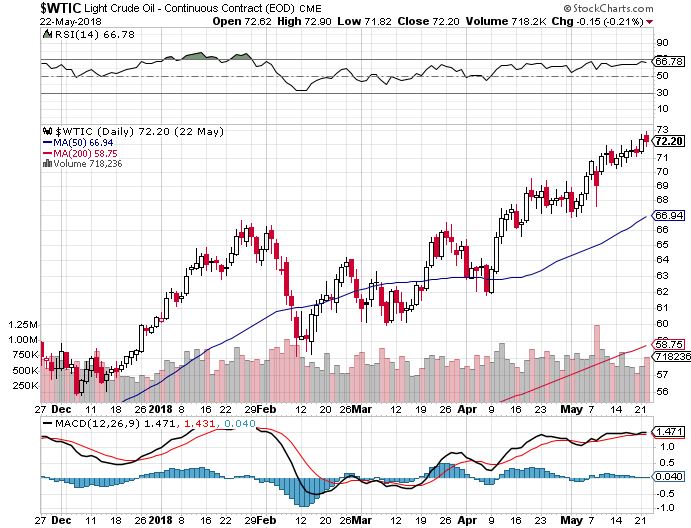 United States Oil Fund (USO)
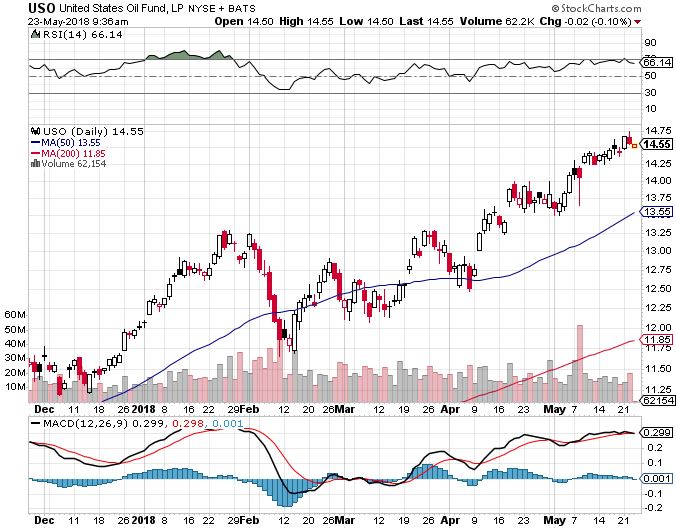 Energy Select Sector SPDR (XLE)-No Performance!(XOM), (CVX), (SLB), (KMI), (EOG), (COP)
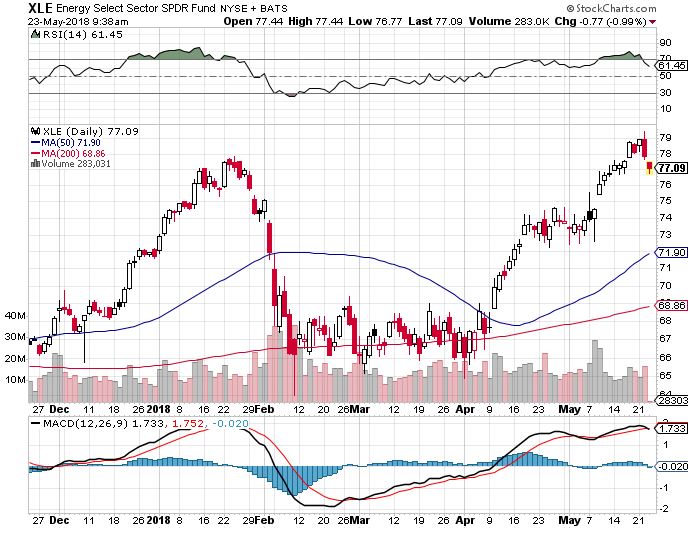 Alerian MLP ETF (AMLP)- Basket Approach
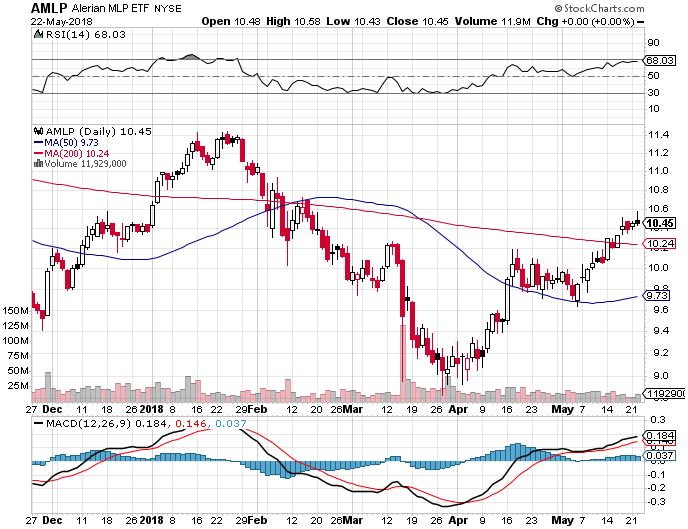 Exxon (XOM)-Earnings Dive
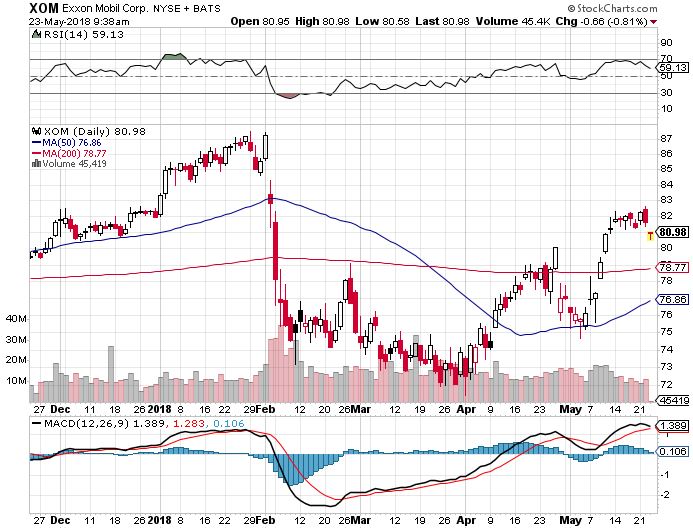 Schlumberger (SLB)-
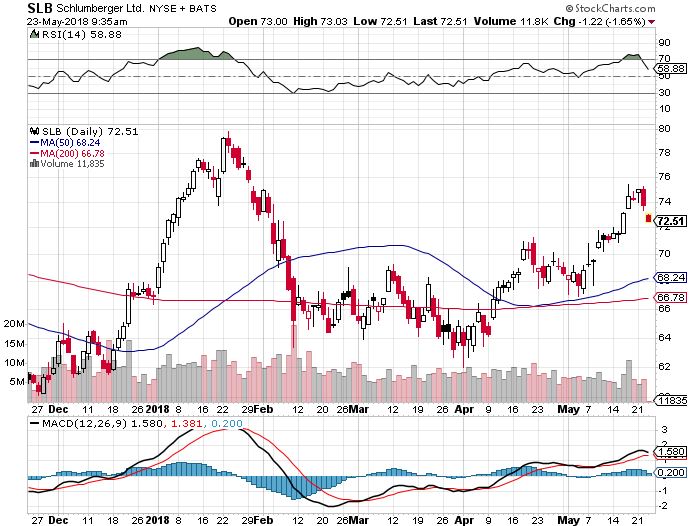 Halliburton (HAL)-
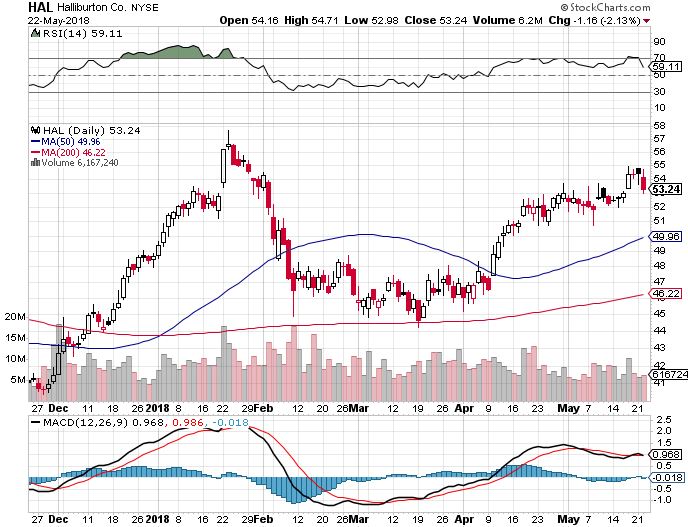 Natural Gas (UNG)-
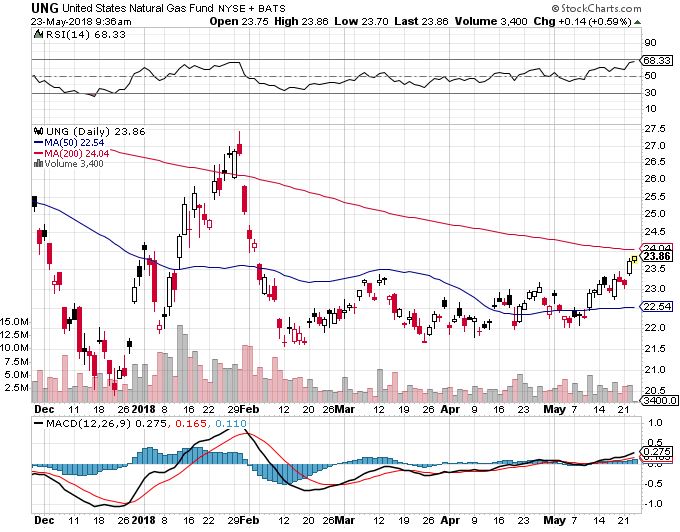 Copper (COPX)-Trade War Fears
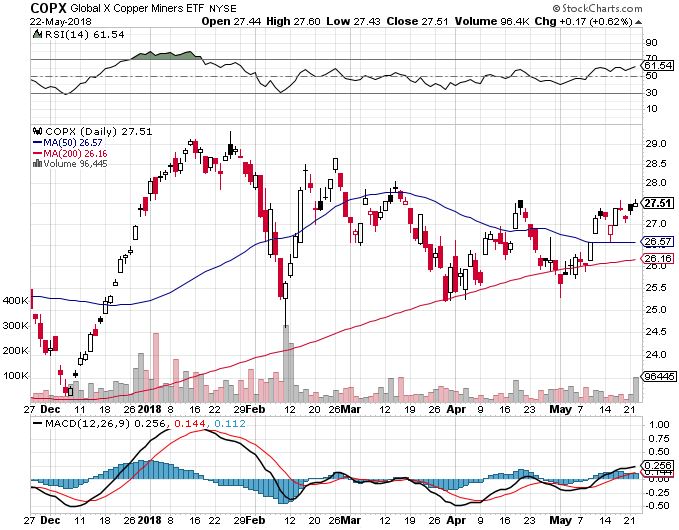 Precious Metals-Rising Rate Drag
*Bond yield breakout to 7 year high is terrible news for non-yielding gold *Collapsing Euro and Japanese yen also feeding into weaker gold*Narrow trading range is flagginginterest and shrinking volume*Bottom Line: Buy gold and silver stockson the next big dip, as it isstill early days for the bull market
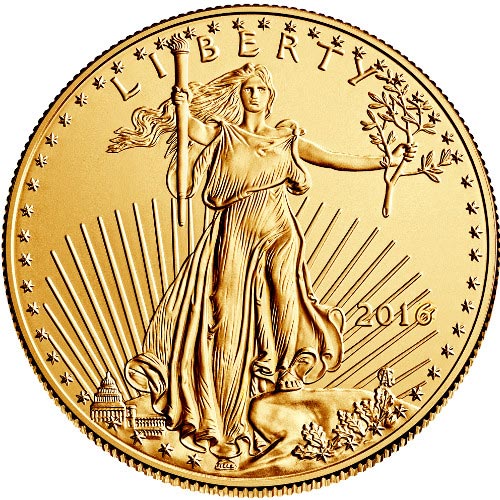 Gold (GLD)-Upside Breakout Imminent!long 5/$119-$122 bull call spreadtook profits on long (GLD) $12/$116-$119 bull call spread
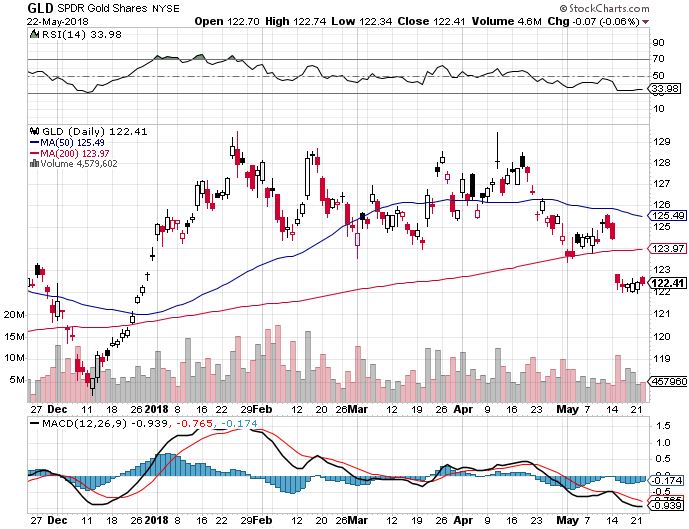 Market Vectors Gold Miners ETF- (GDX)Took profits on long the 9/$20.50-$21.50 bull call spread
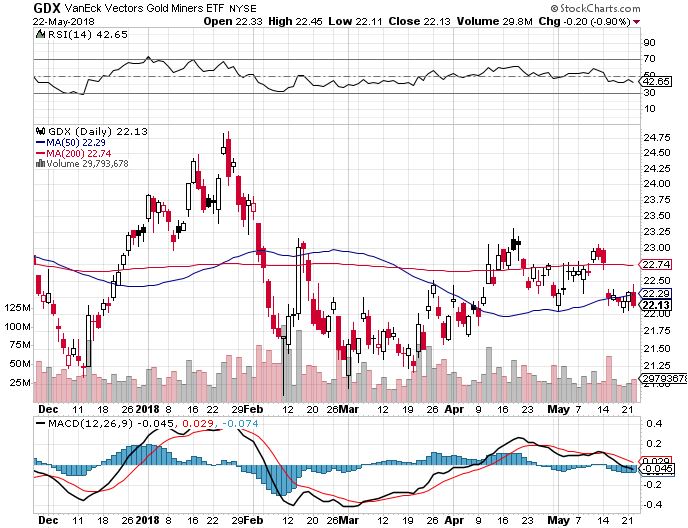 Barrick Gold (ABX)stopped out of  long 9/$15-16 call spread
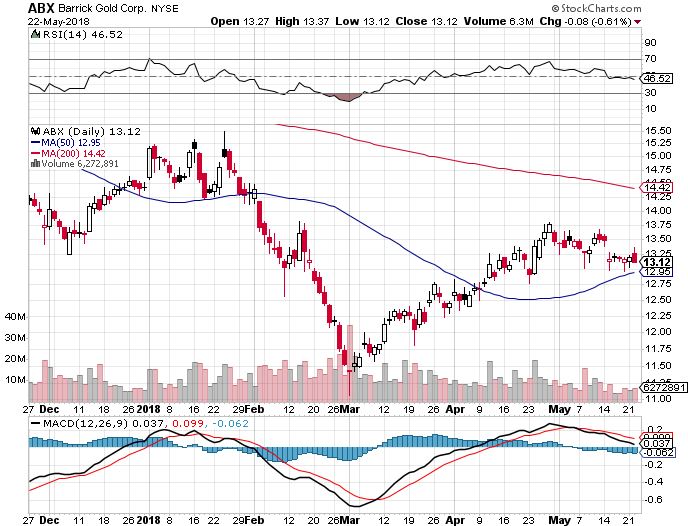 Newmont Mining- (NEM)-Breakoutstopped out of 2/$36-$39 bull call spread for small losstook profits on long the 9/$32-$34 bull call spread
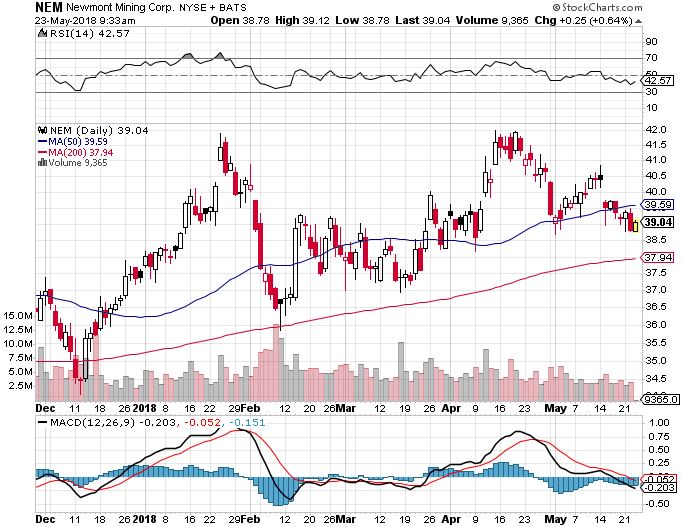 Global X Silver Miners ETF- (SIL)-took profits on long the 9/$31-$33 bull call spread
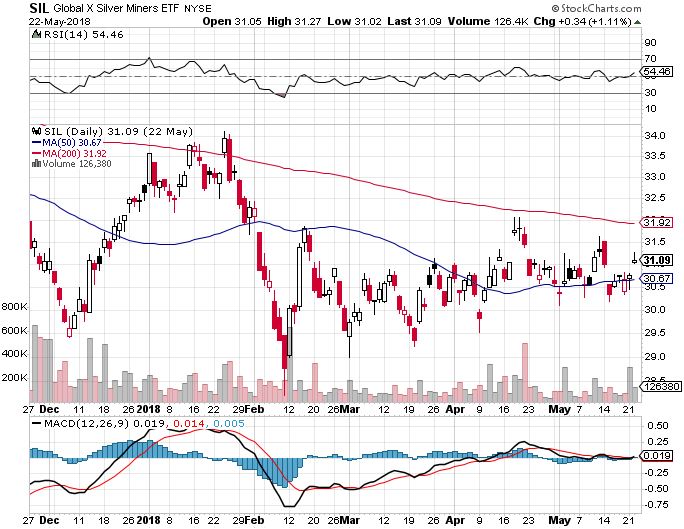 Real Estate- The Melt Up Continues
*April Housing Starts fall -3.7%, but up 10.5% YOY, Housing Permits down by -1.8%*Conventional mortgage rates hit a seven year high, but hasn’t lead to falling prices yet*With 35% a purchase for all cash, the housing market is much less sensitive to interest rates than in past cycles*Mortgage Applications down 2.7%*S&P 500 Case-Shiller maintains strong 6.3%, with absolute prices hitting new all time highs*Bottom Line: Buy real estate plays on dips
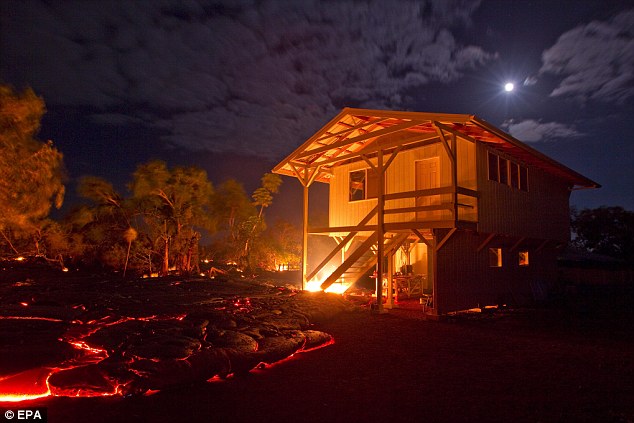 February Corelogic S&P Case Shiller Home Price Index+6.3% YOY, Seattle (+12.7%), Las Vegas (+11.6%), San Francisco (+10.1%) still leadersprice rises accelerating
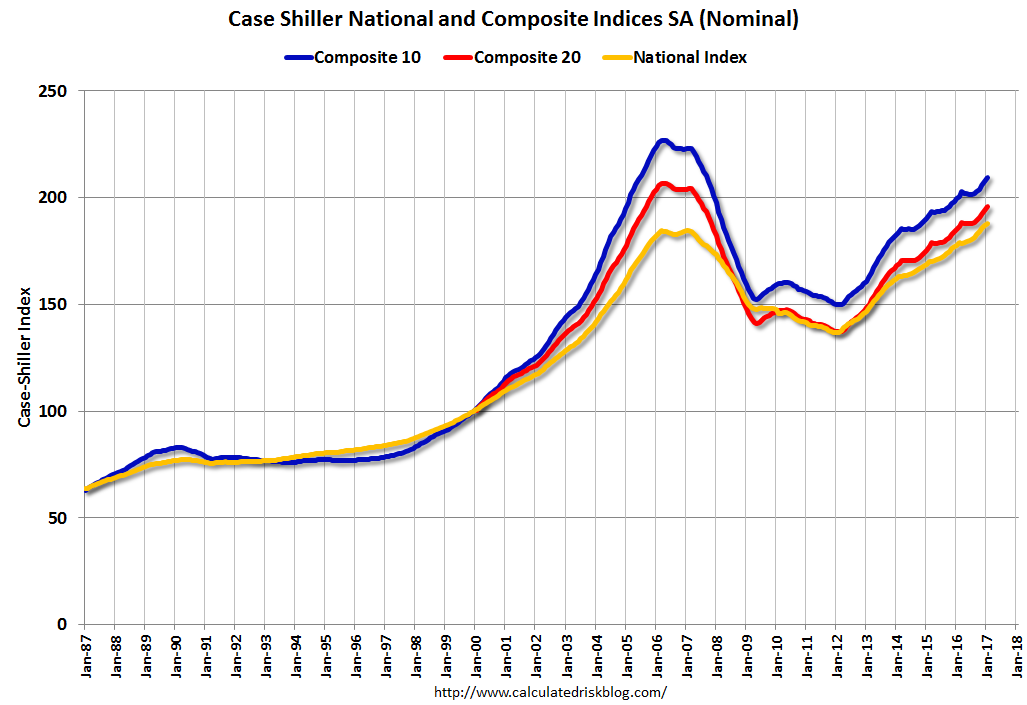 Simon Property Group (SPG)-
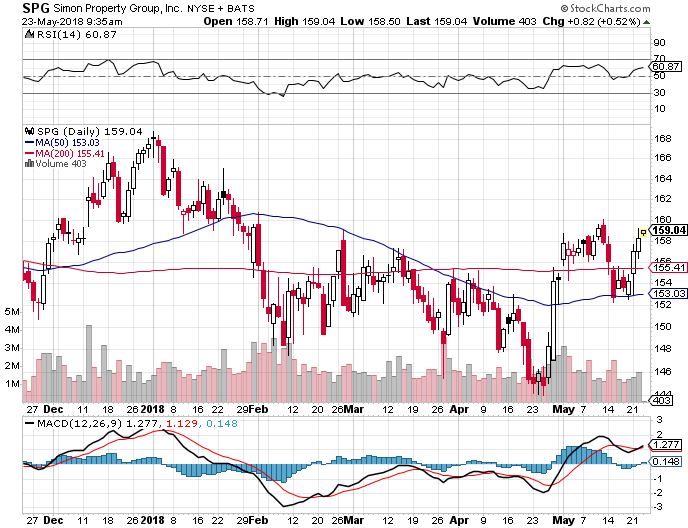 US Home Construction Index (ITB)(DHI), (LEN), (PHM), (TOL), (NVR)
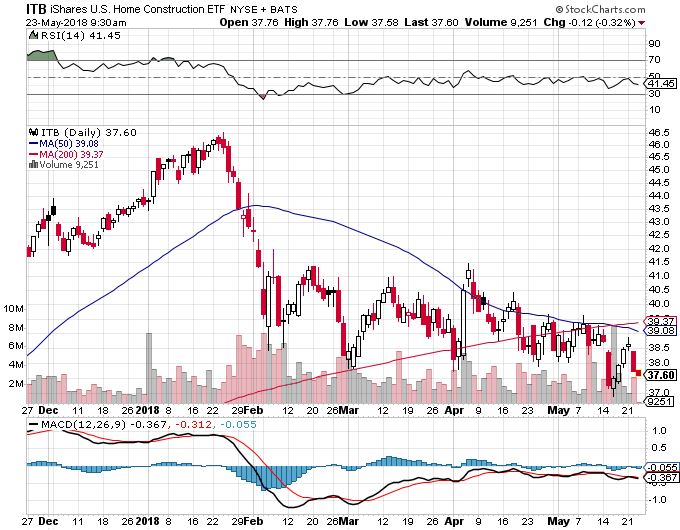 Trade Sheet-So What Do We Do About All This?
*Stocks- Sell the Next Capitulation peak*Bonds-sell any and all rallies*Commodities-stand aside*Currencies-sell rallies in currencies*Precious Metals –stand aside*Volatility-go short on runs up to $20*Real estate-buy dips
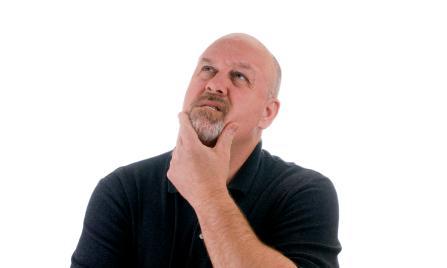 Next Strategy Webinar 12:00 EST Wednesday, June 6, 2018 San Francisco, CAFor Lunches Please Go towww.madhedgefundtrader.com and click “Store”
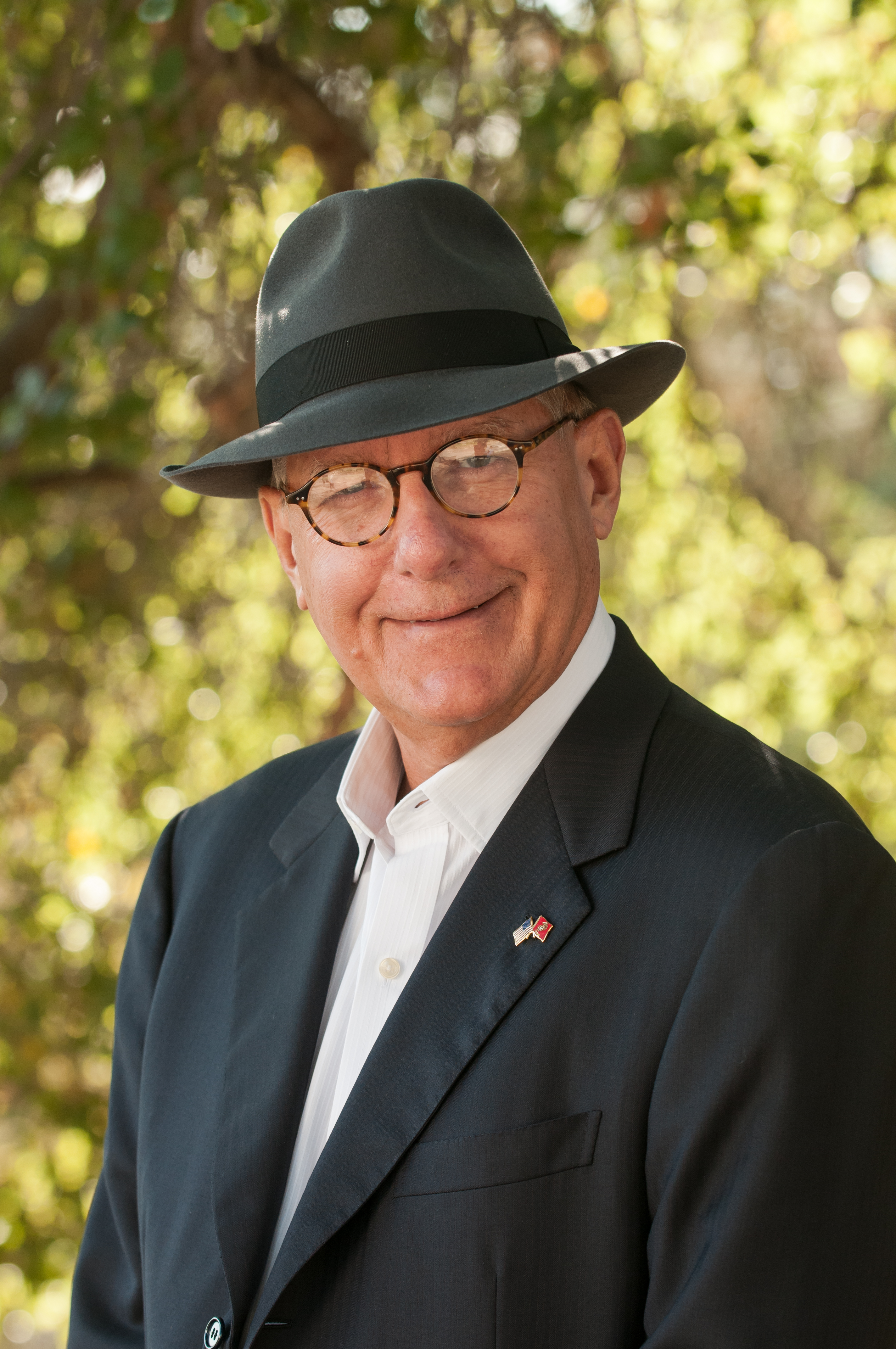 Good Luck and Good Trading!